Lechuga
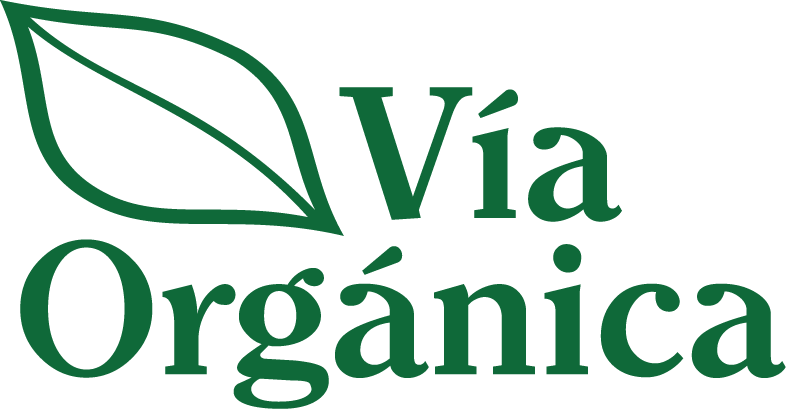 Lactuca sativa
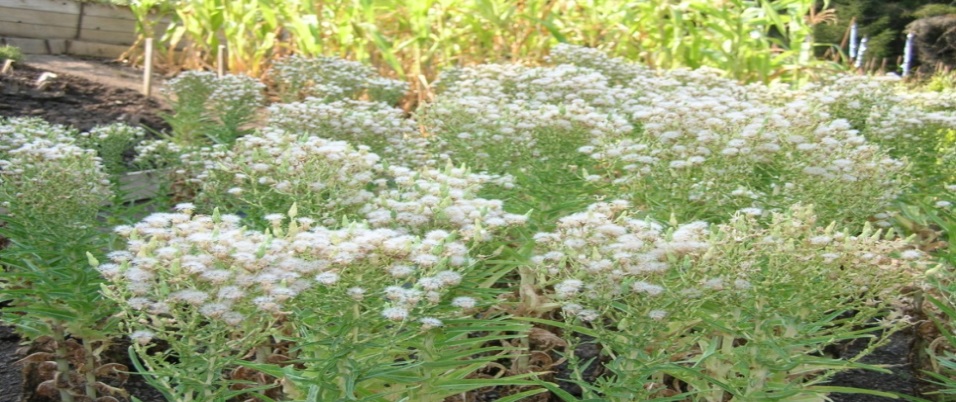 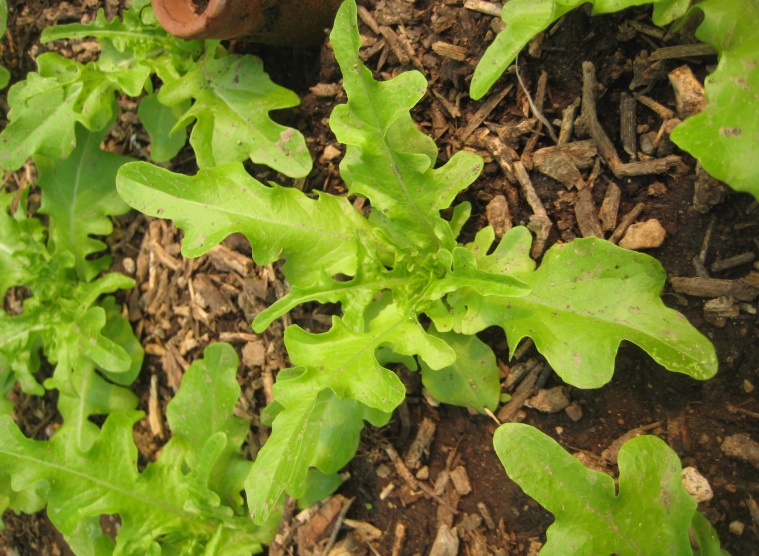 Plántula
Fase comestible
Lechuga en floración
Autopoilinización pero los insectos también mezclan el polen. 

Aislamiento entre variedades: 6 metros

Esperar a que un 50% de las semillas estén maduras, cortar el tallo y eliminar las hojas laterales. Colgar boca abajo en una bolsa de papel para que seque completamente. Para limpiar, frotar con las manos para liberar las semillas.
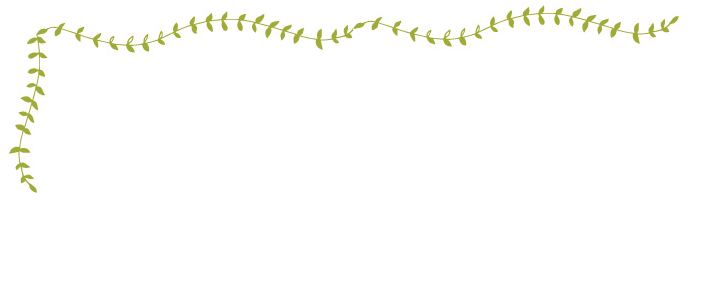 Familia: Asteracea
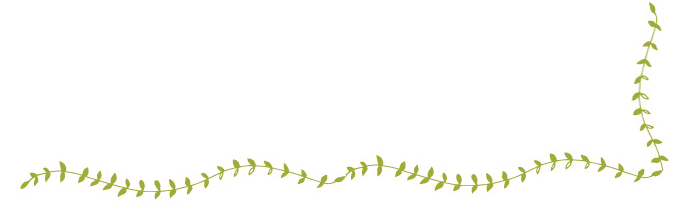 Ajo
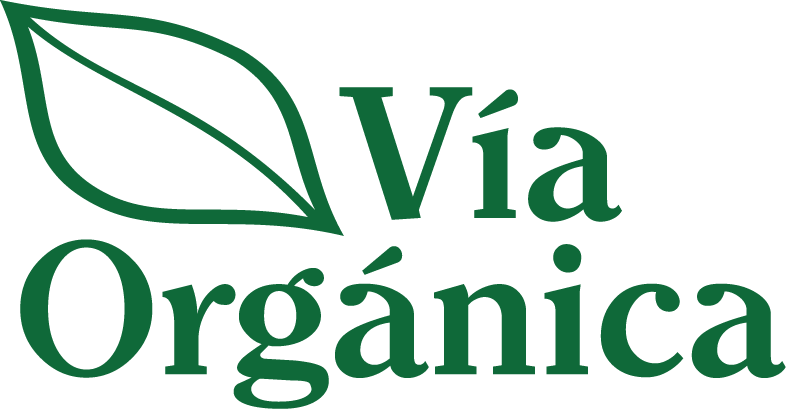 Allium sativum
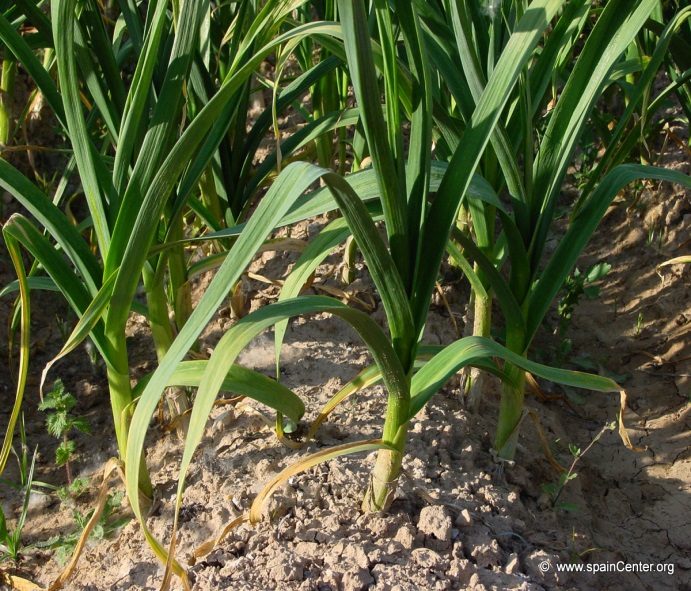 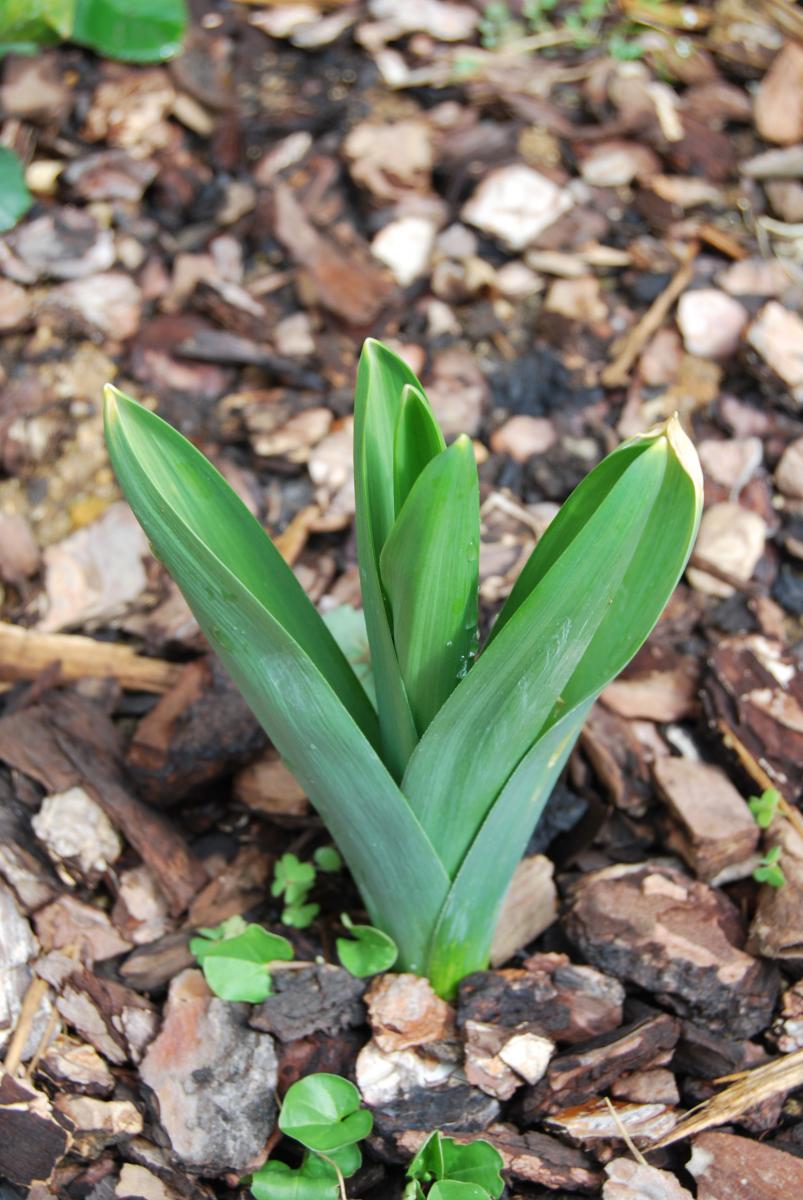 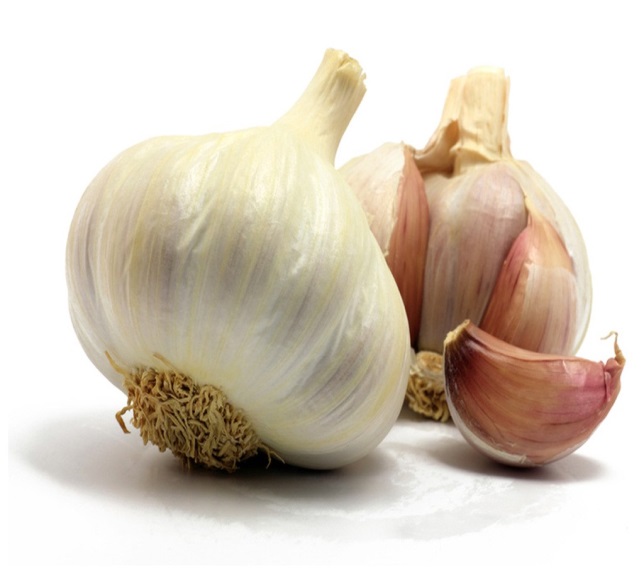 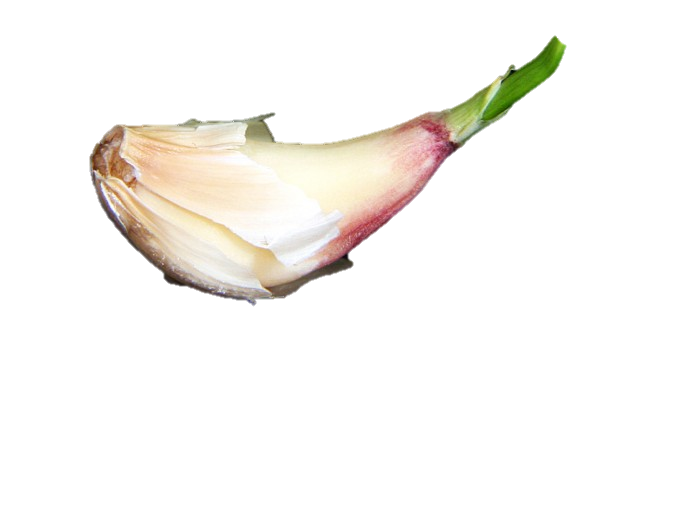 Plántula
Brote
Planta
Fase comestible (semilla)
Reproducción asexual, por bulbo. Este se divide para crear una nueva planta
Esperar la madurez completa de la planta, comenzará a tomar una coloración café.
Cosechar el ajo y dejarlo curar en un lugar fresco y seco. 
Elegir los ajos que tengan el mejor tamaño y descartar las enfermas. 
Se puede trenzar el ajo para su almacenamiento.
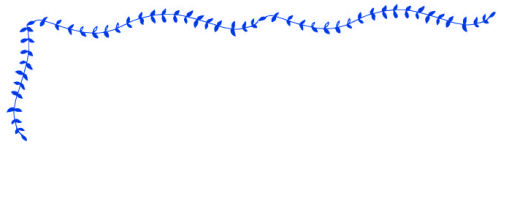 Familia: Liliacea
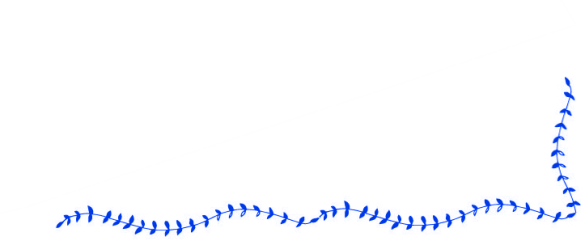 Poro
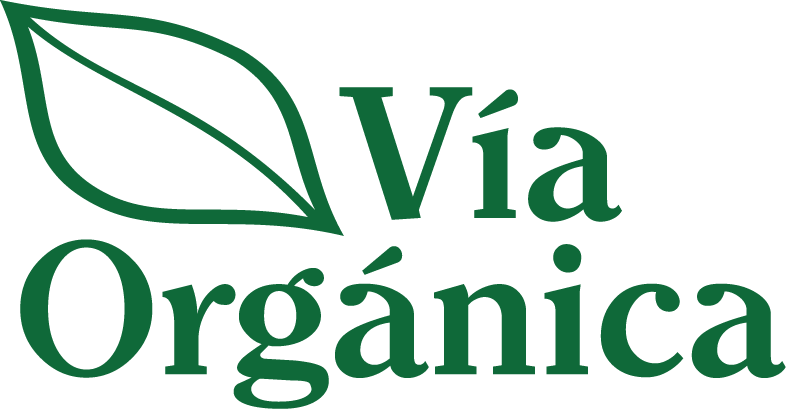 Allium ampeloprasum
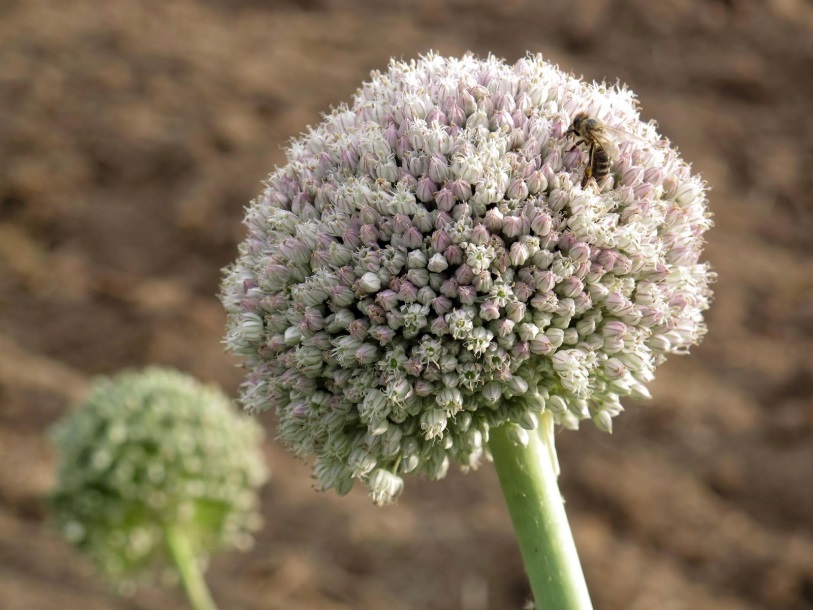 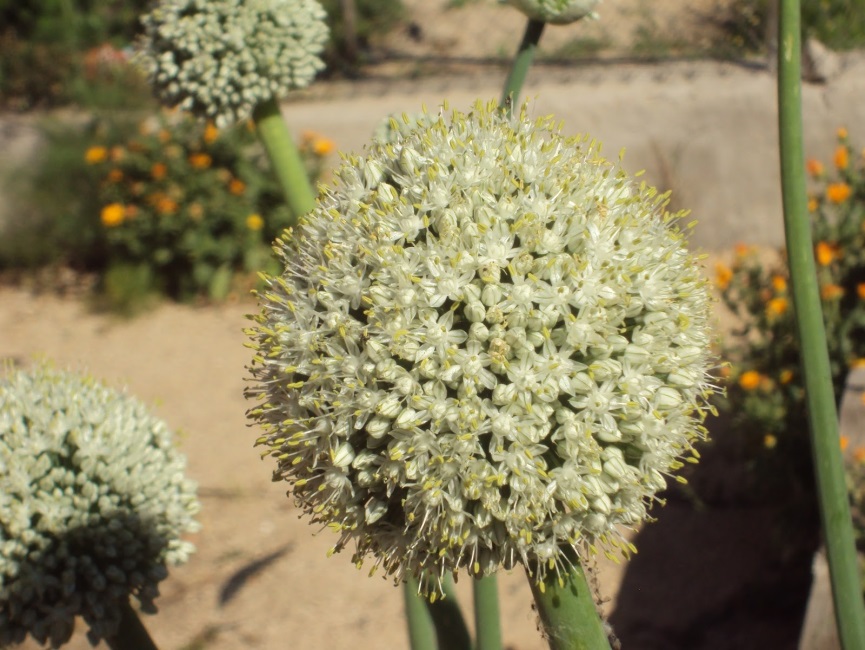 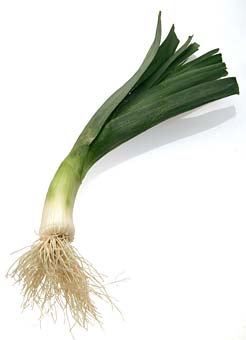 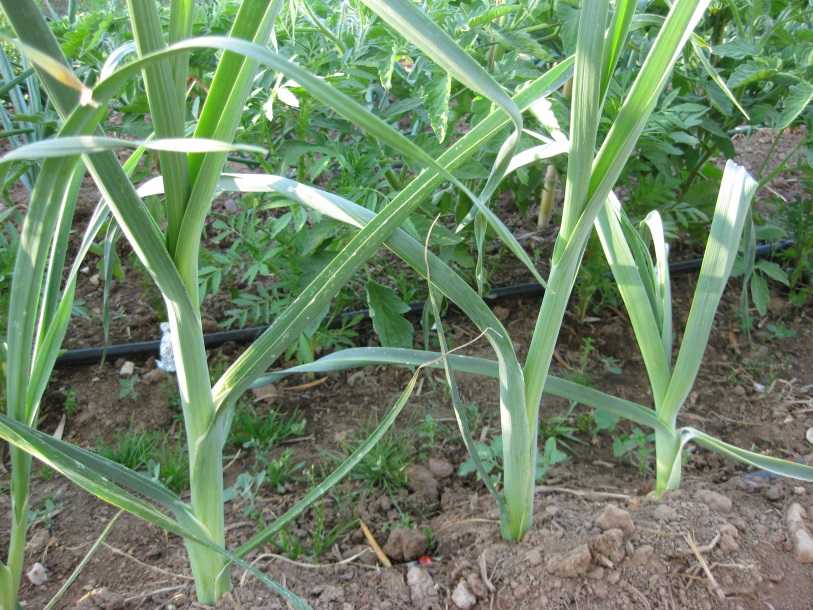 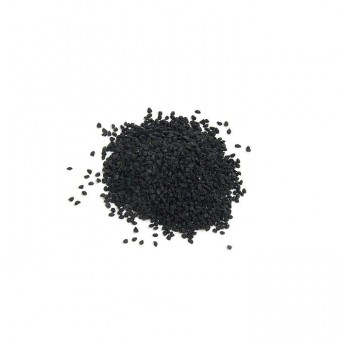 Floración
Planta
Fase comestible
Flores seca
Semilla
Polinización cruzada.
Aislamiento por variedad 1.5km.
Planta bianual, dejar secar completamente la flor y cortar cuando las semillas negras comienzan a salir.
La semilla es fácil de limpiar, solo agitar la flor seca.
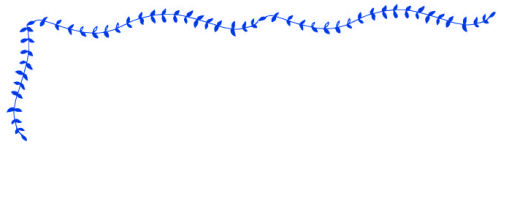 Familia: Liliacea
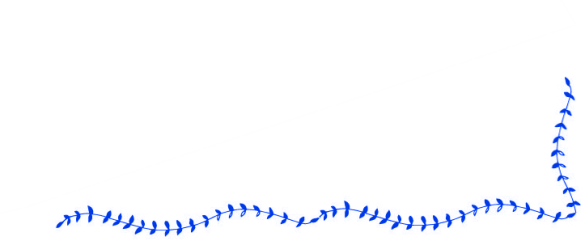 Albahaca
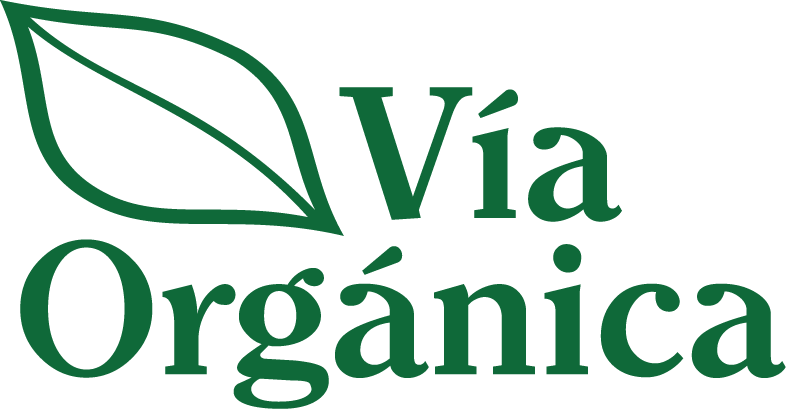 Ocimun basilicum
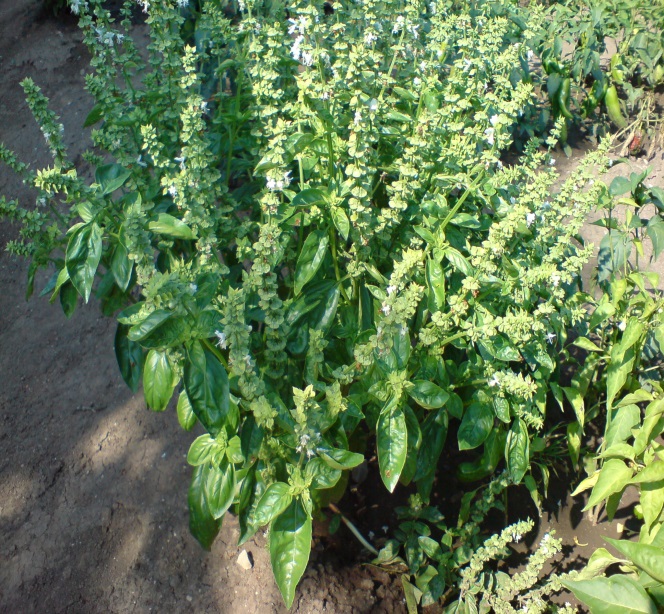 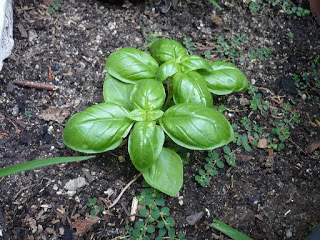 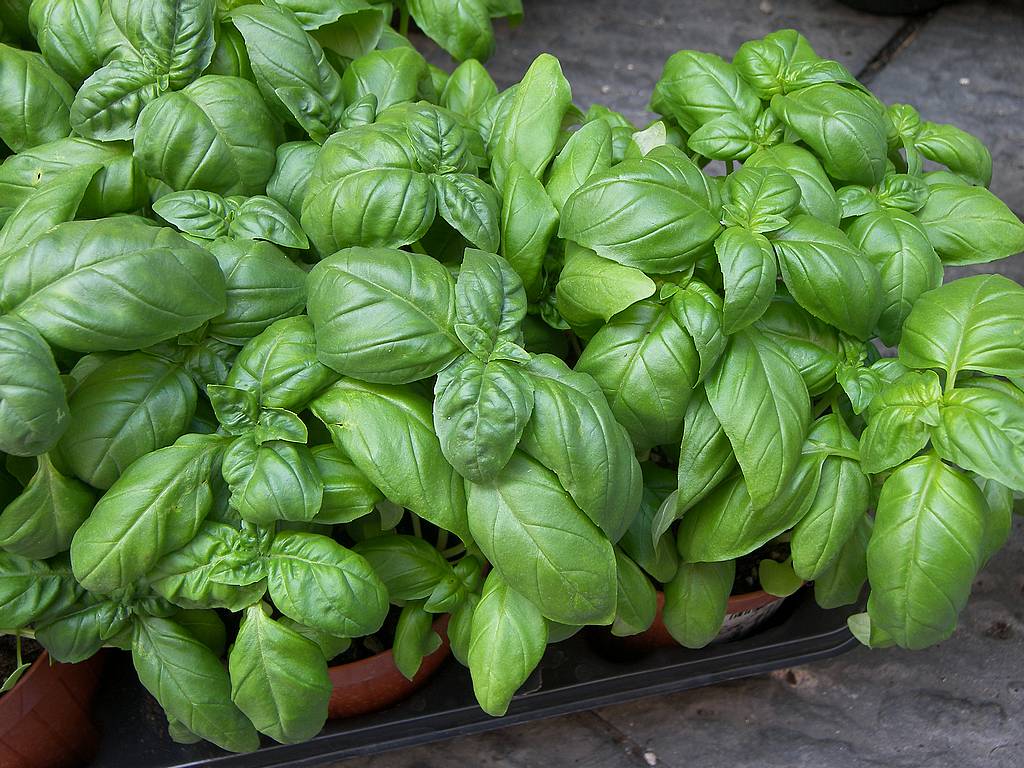 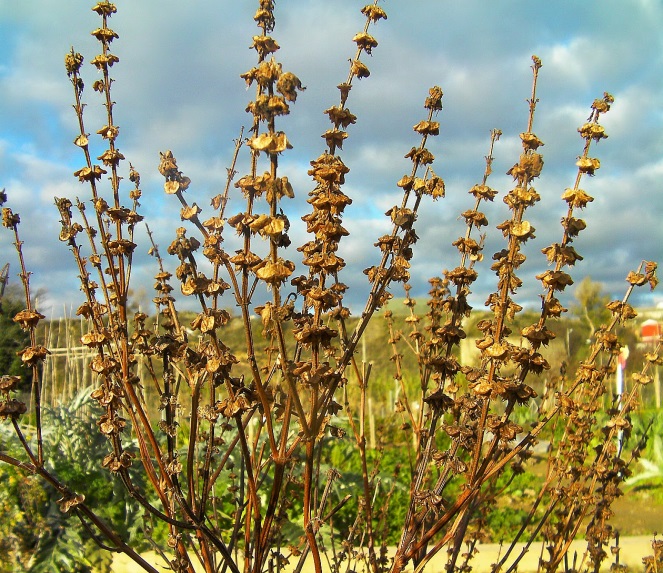 Floración
Plántula
Floración seca
Planta (fase comestible)
Polinización cruzada
Aislamiento de variedades: 45m. 
Cosechar cuando el tallo floral esté completamente seco. 
Agitar o desmenuzar para liberar las semillas y soplar la paja para terminar de limpiar.
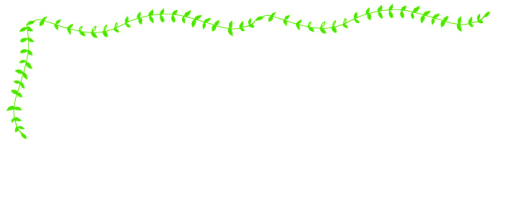 Familia: Lamiacea
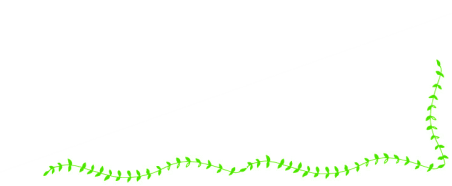 Apio
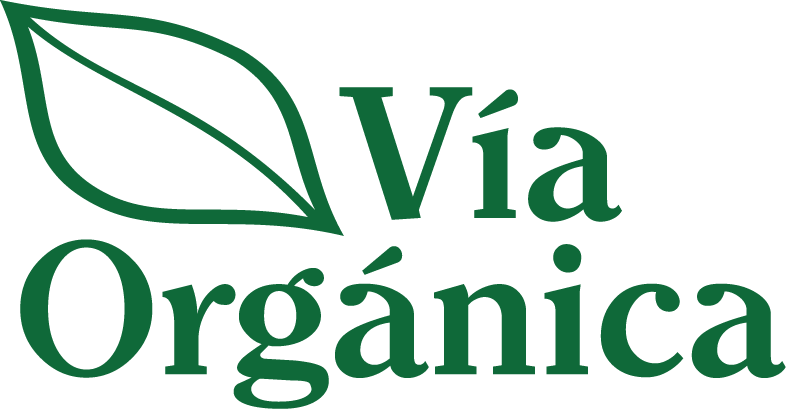 Apium graveolens
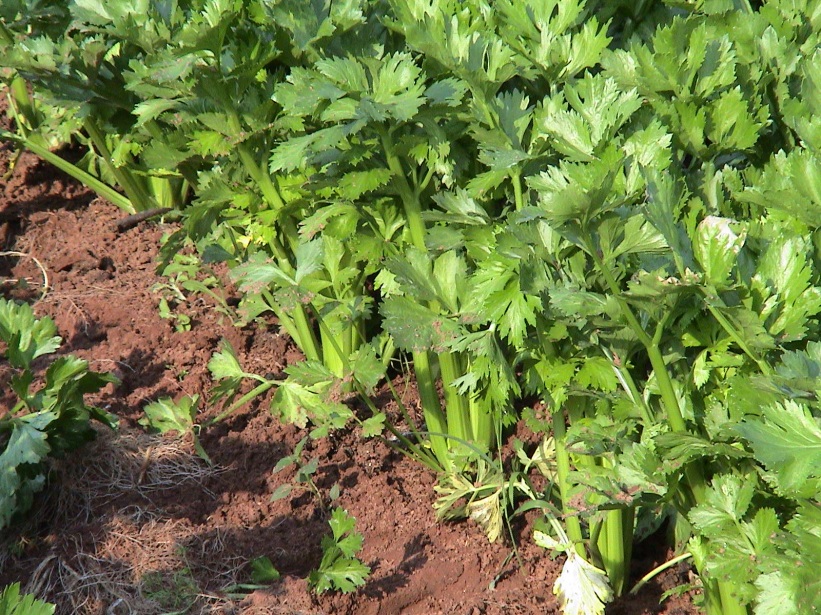 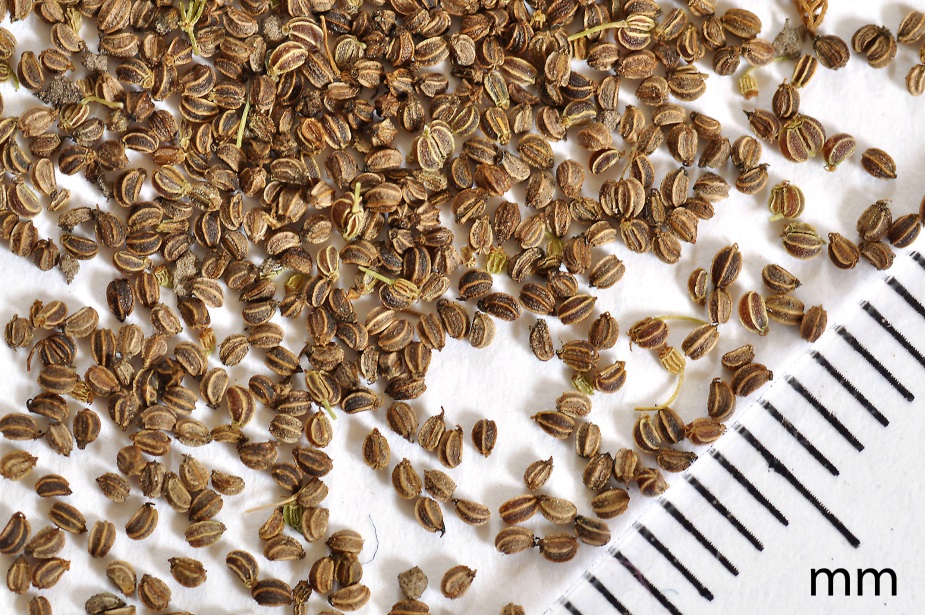 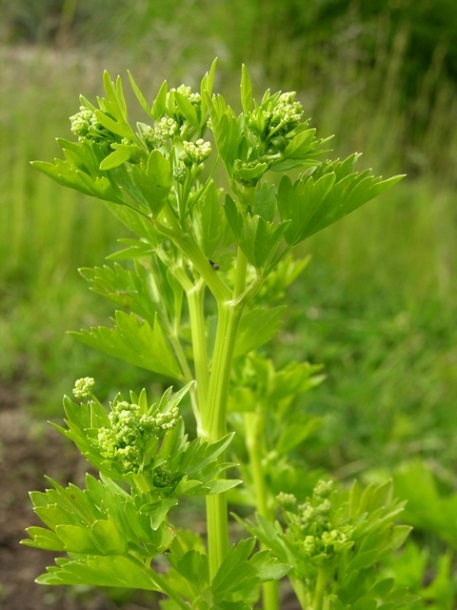 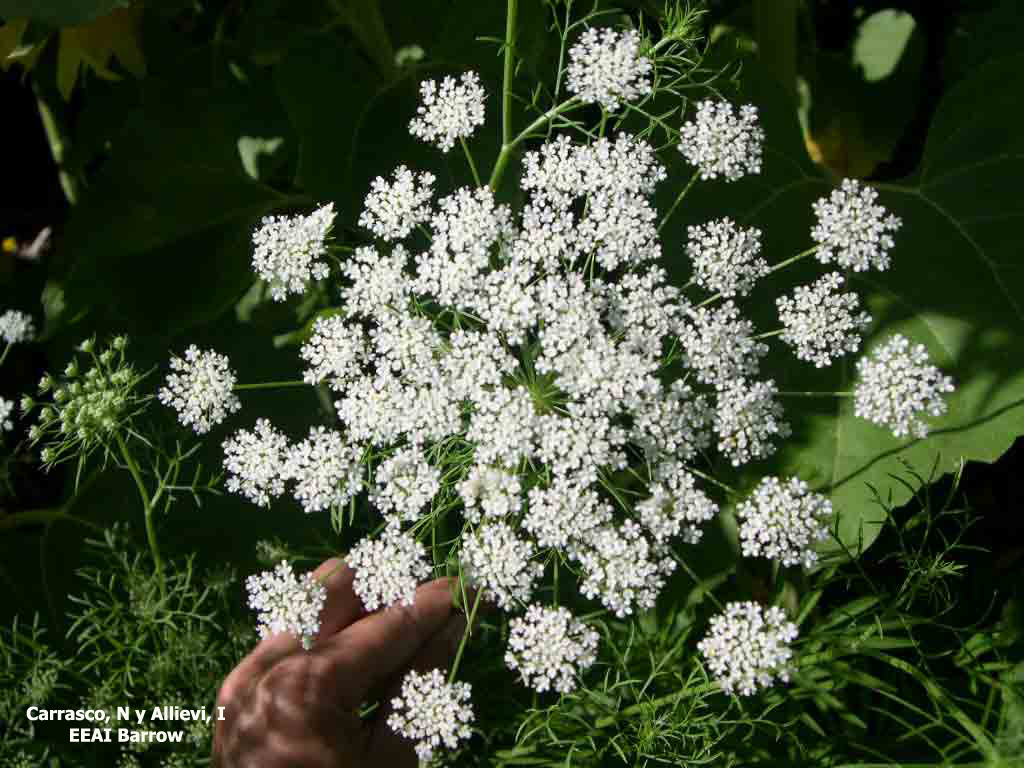 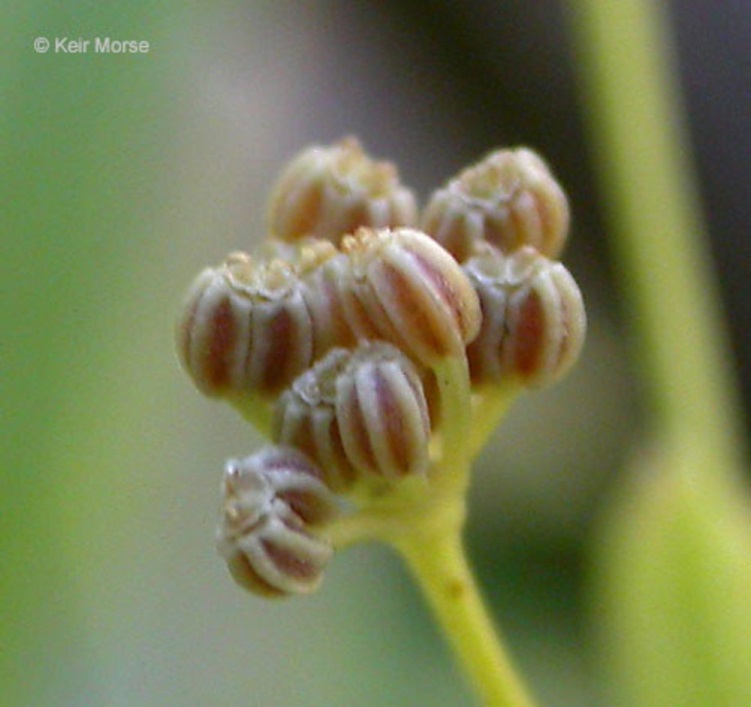 Planta (fase comestible)
Inicio floración
Floración
Semilla
Semilla
Polinización cruzada por insectos.
Aislamiento de por lo menos un kilómetro entre variedades. 
Necesita hibernacion para dar semilla,  1 año para que de semilla. 
Esta semilla es pequeña, recomendamos meterlas en bolsas de papel  bocaabajo  hasta secar completamente, cosechar la semilla y limpiarla frotando suavemente.
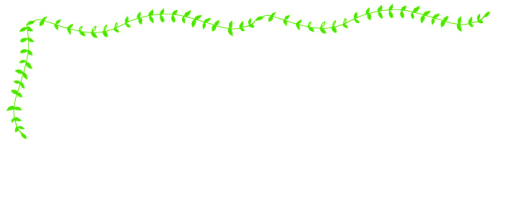 Familia: Apiacea
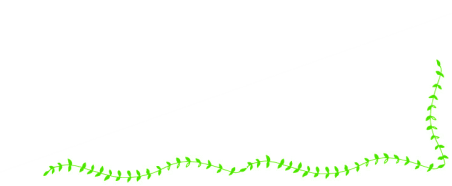 Arugula
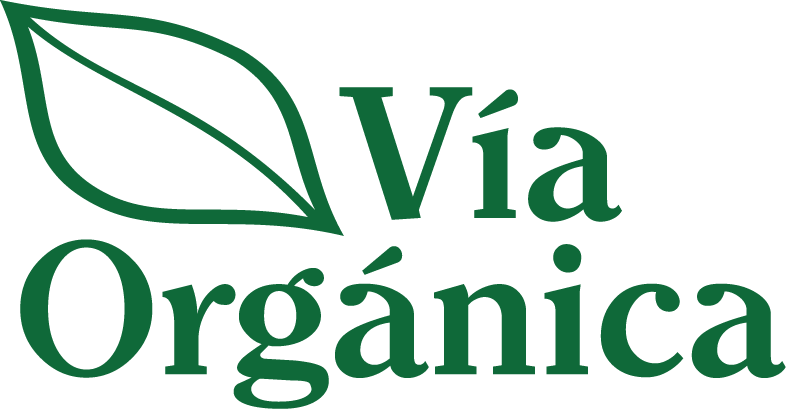 Eruca sativa
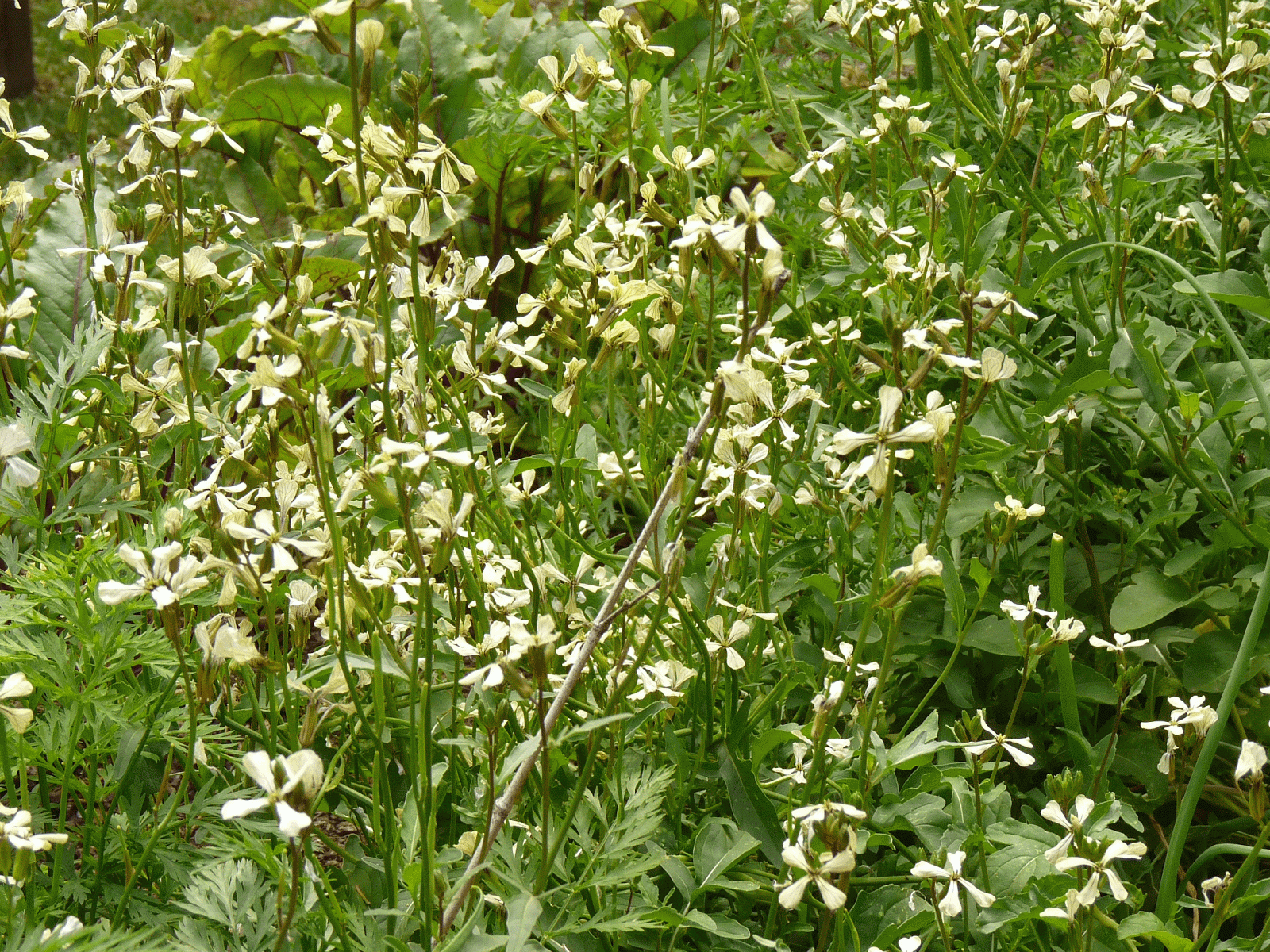 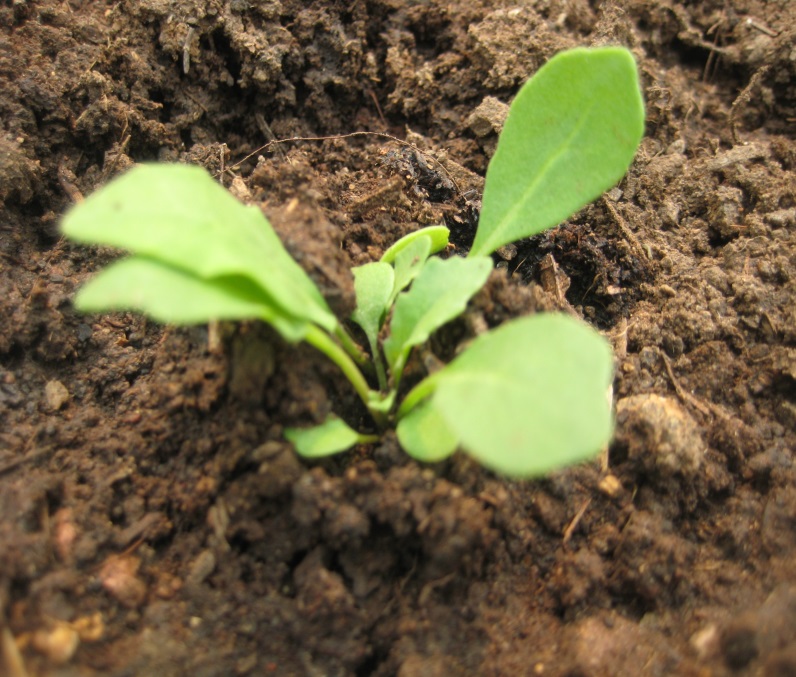 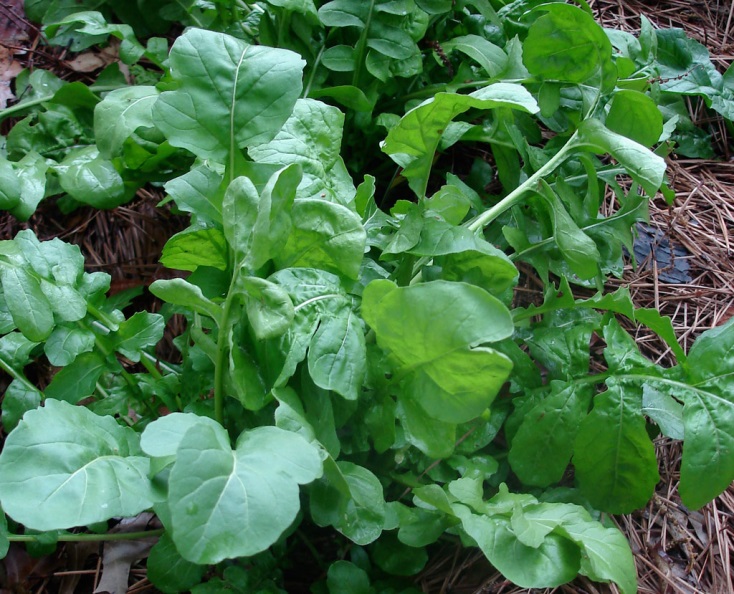 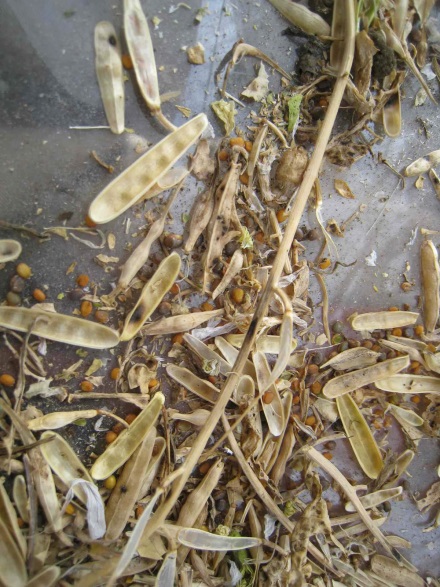 Semilla
Plántula
Planta (fase comestible)
Floración
Polinización cruzada por insectos.
Aislamiento de por lo menos 10 metros entre variedades. 
Cosechar cuando el 70% de las vainas estén secas. Colocar los tallos en bolsas de papel para evitar que se abran las vainas y caigan.
Romper las vainas cuando estén completamente secas y enfrascar la semilla
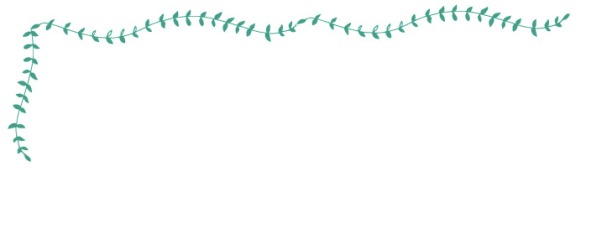 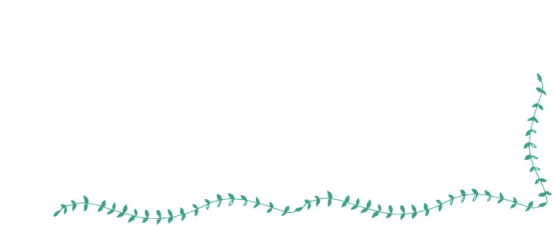 Familia: Brassica
Rábano
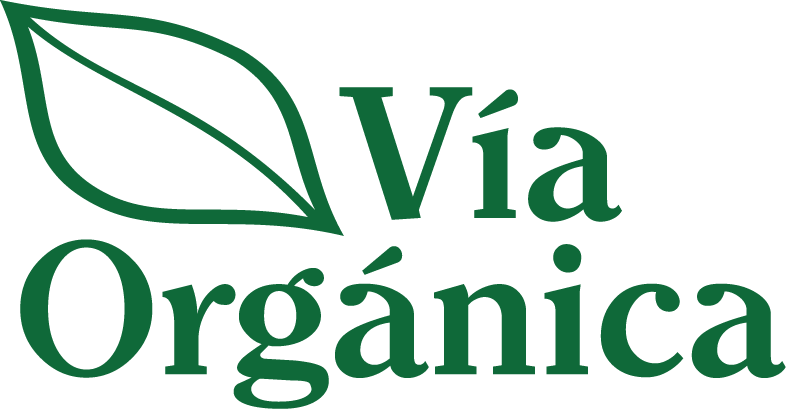 Raphanis sativus
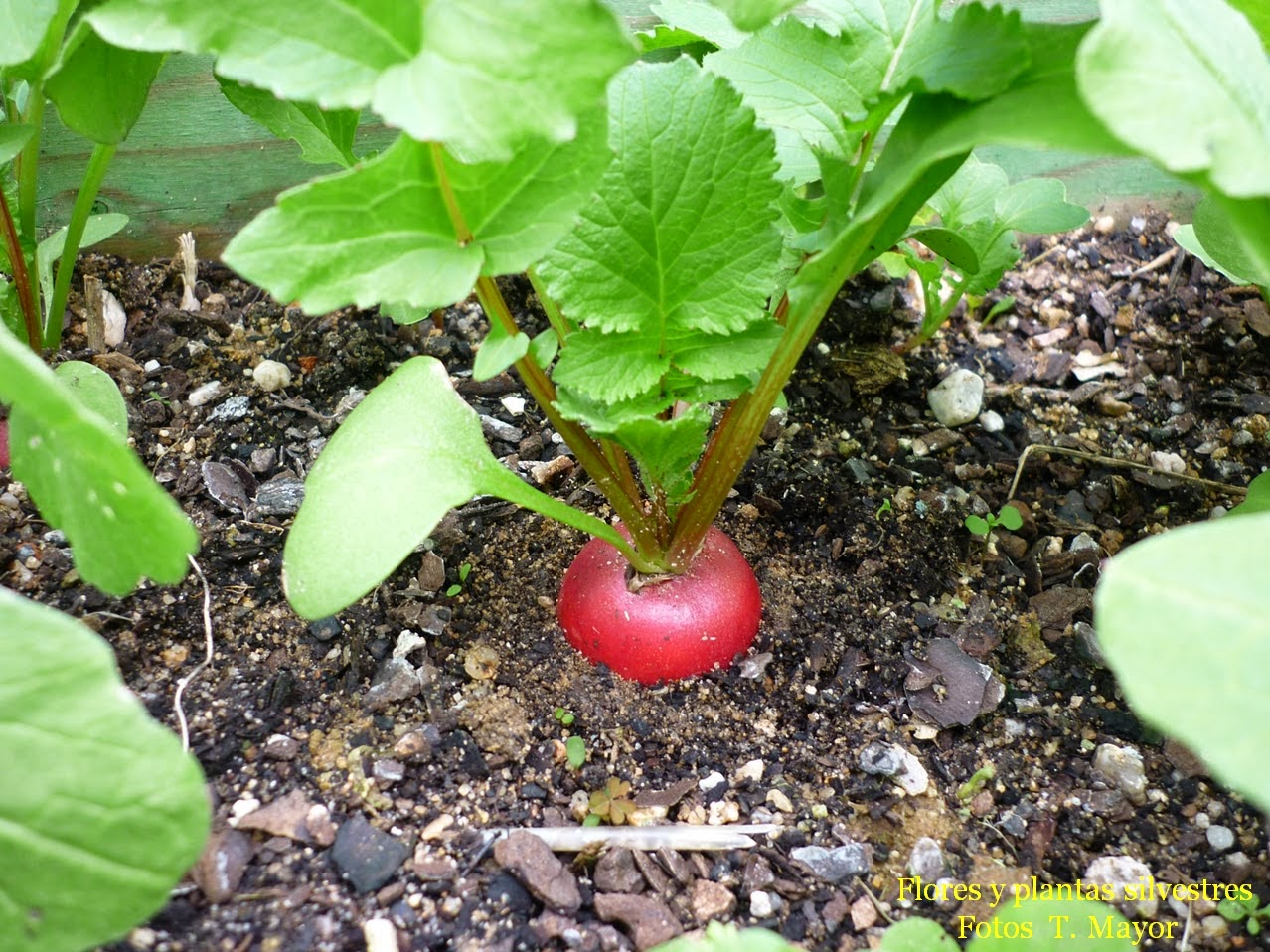 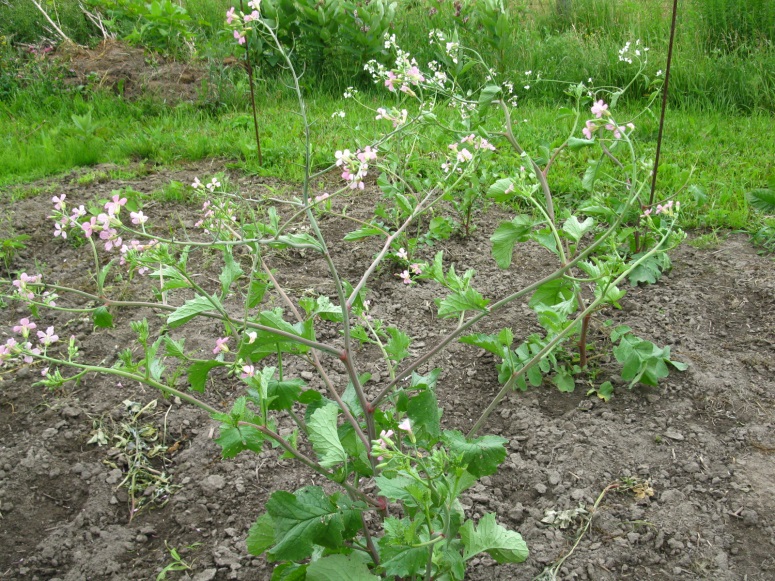 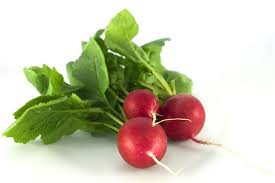 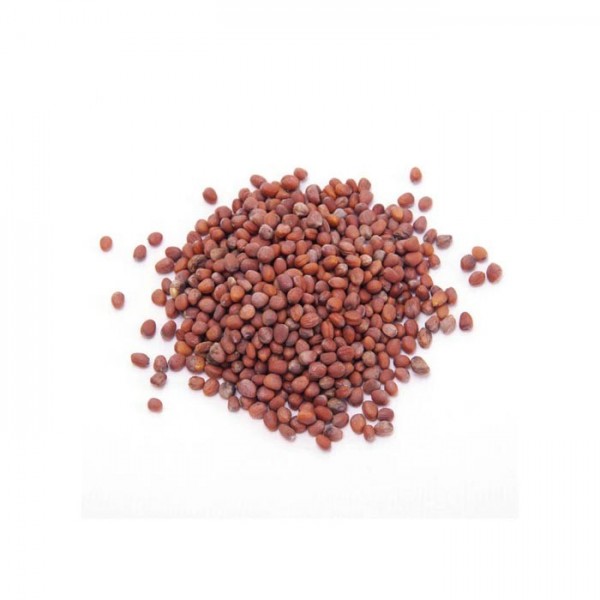 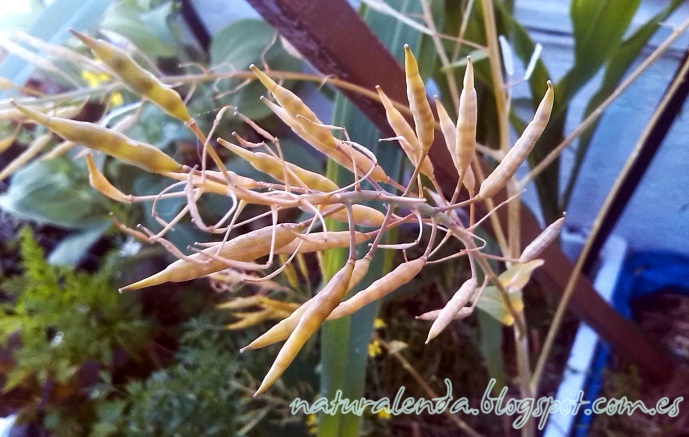 Semilla
Planta
Raíz (fase comestible)
Floración
Vaina
Polinización cruzada por insectos.
Aislamiento de por lo menos 500 metros entre variedades. 
Cosechar cuando el 70% de las vainas estén secas. Colocar los tallos en bolsas de papel para evitar que se abran las vainas y caigan.
Romper las vainas cuando estén completamente secas y enfrascar la semilla
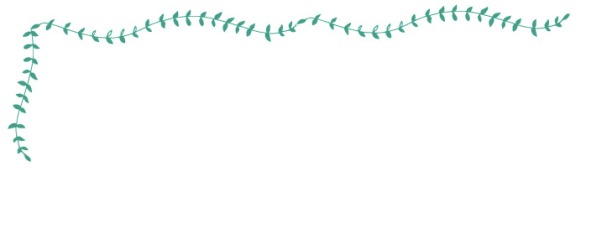 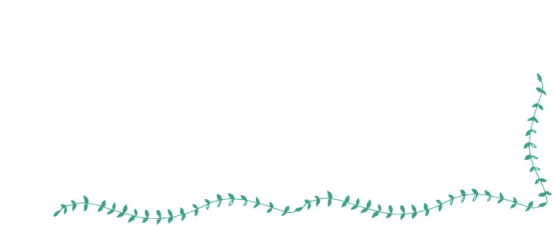 Familia: Brassica
Arugula
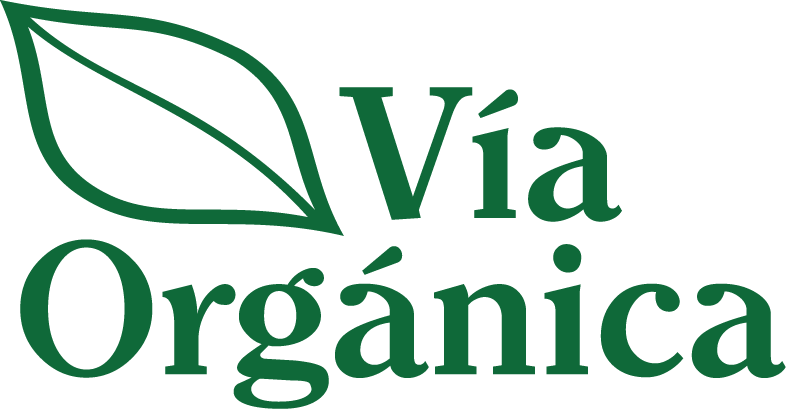 Eruca sativa
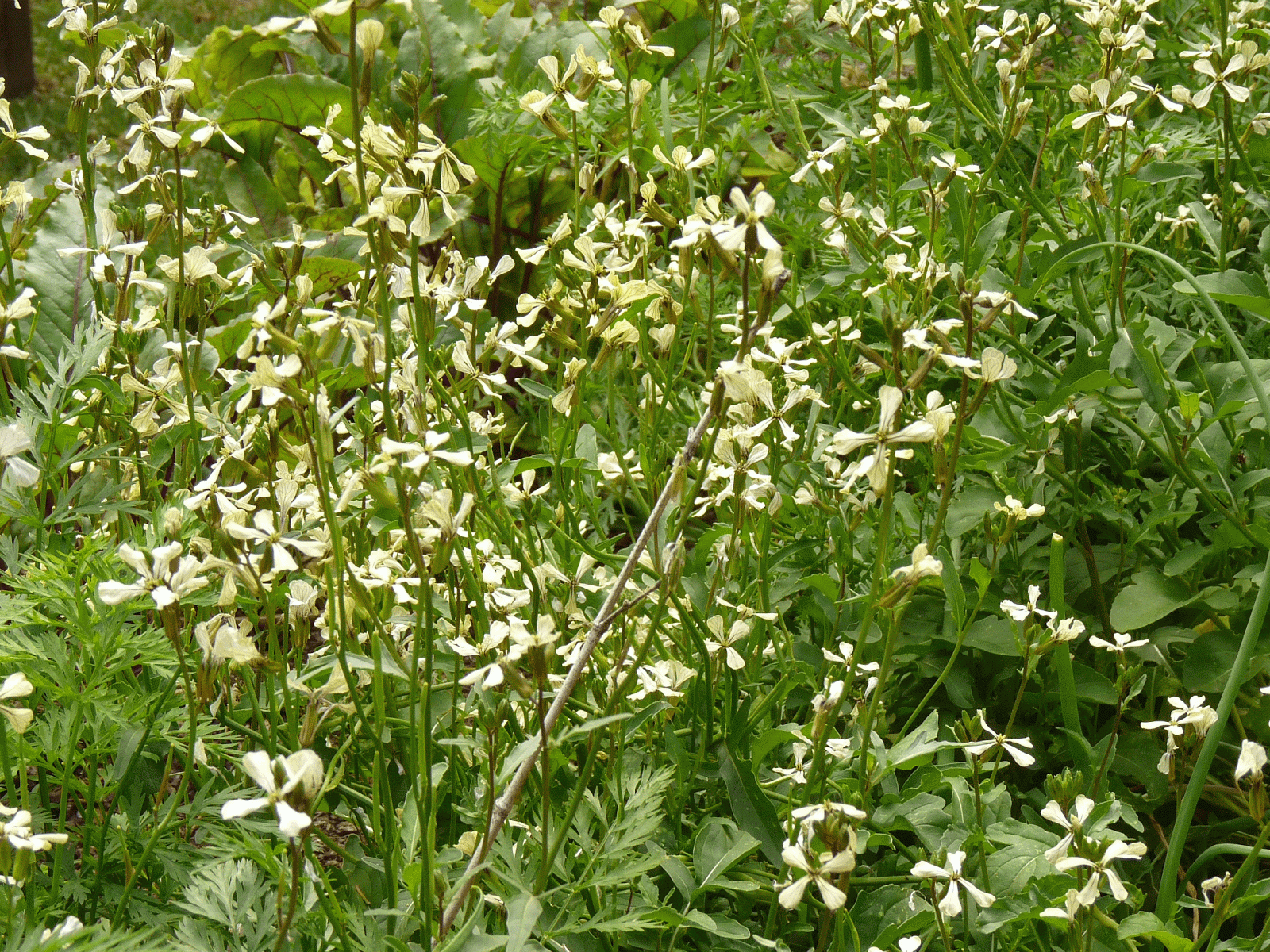 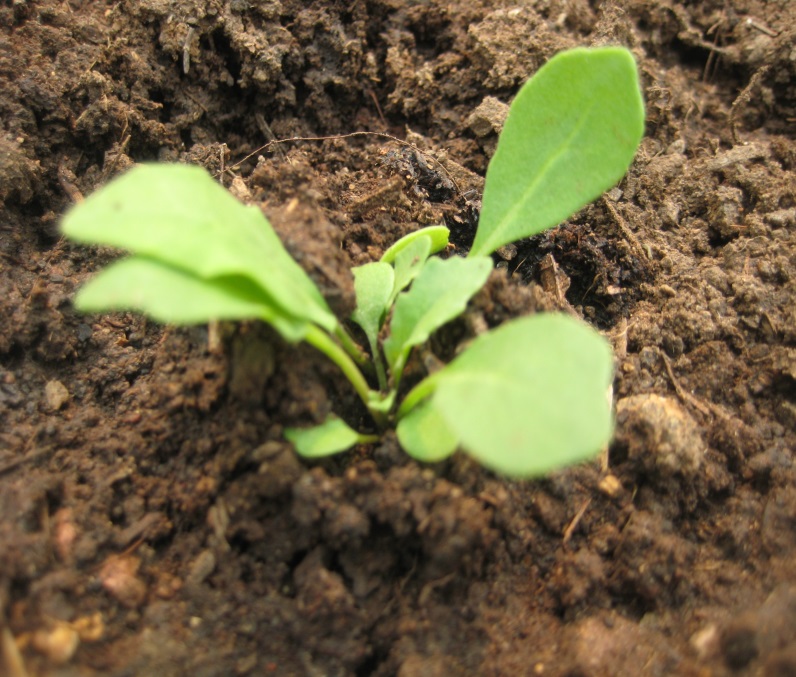 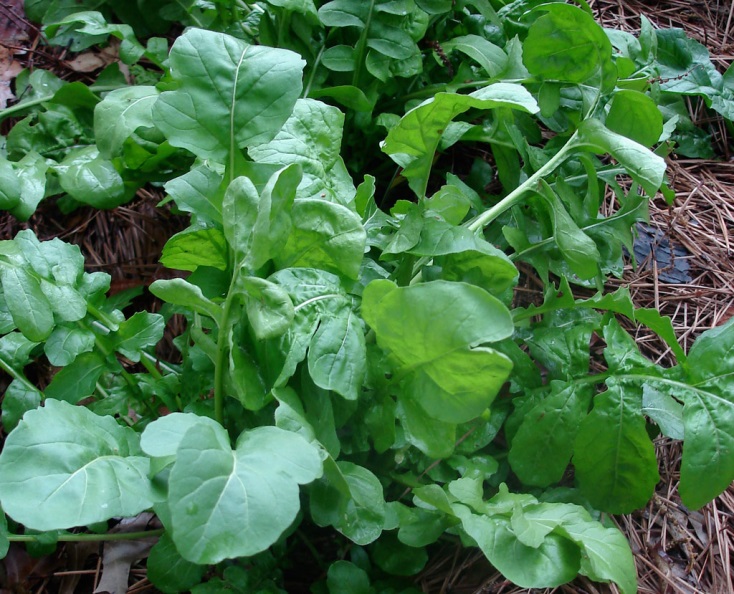 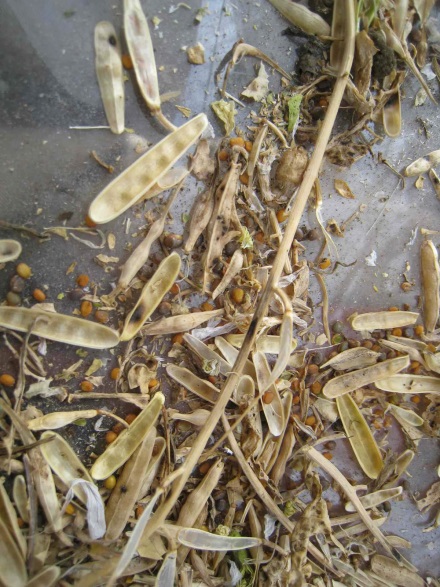 Semilla
Plántula
Planta (fase comestible)
Floración
Polinización cruzada por insectos.
Aislamiento de por lo menos 10 metros entre variedades. 
Cosechar cuando el 70% de las vainas estén secas. Colocar los tallos en bolsas de papel para evitar que se abran las vainas y caigan.
Romper las vainas cuando estén completamente secas y enfrascar la semilla.
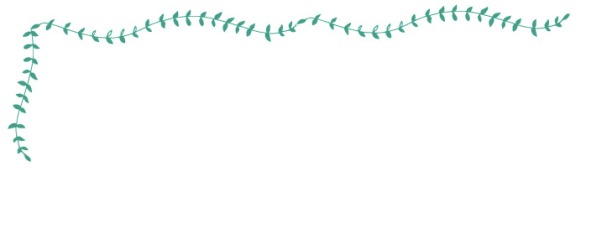 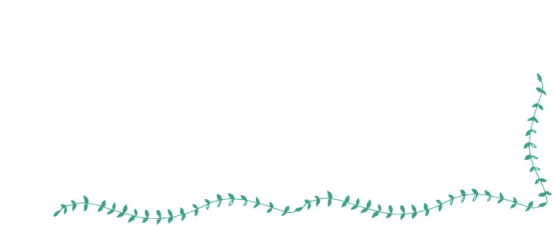 Familia: Brassica
Berejena
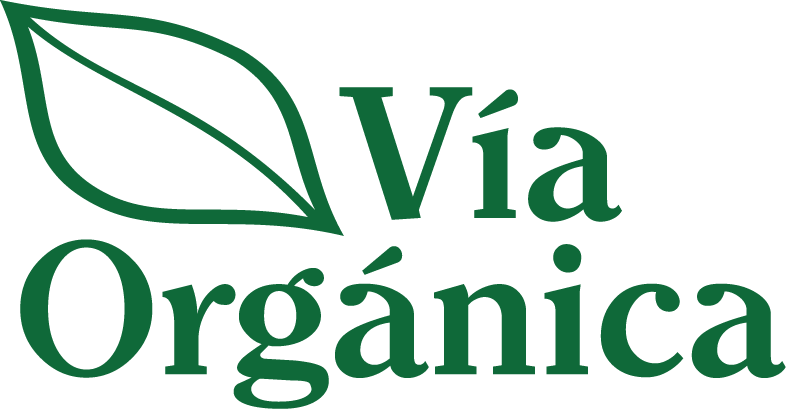 Solanum melongena
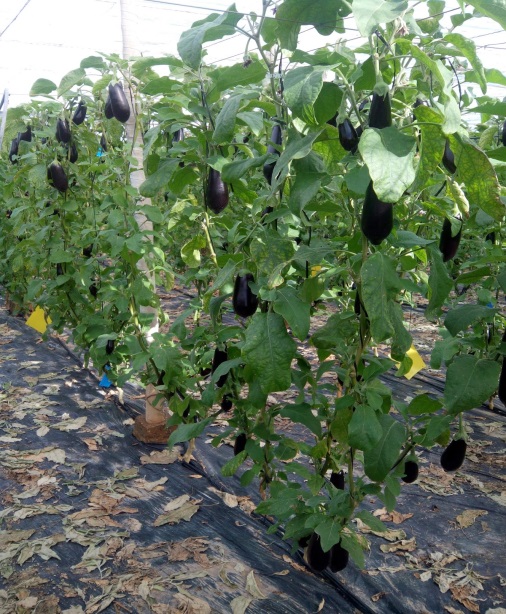 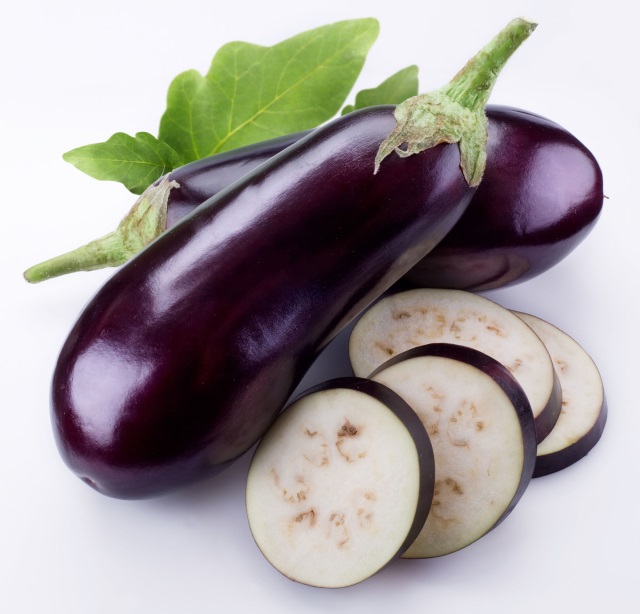 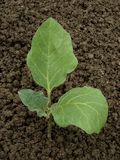 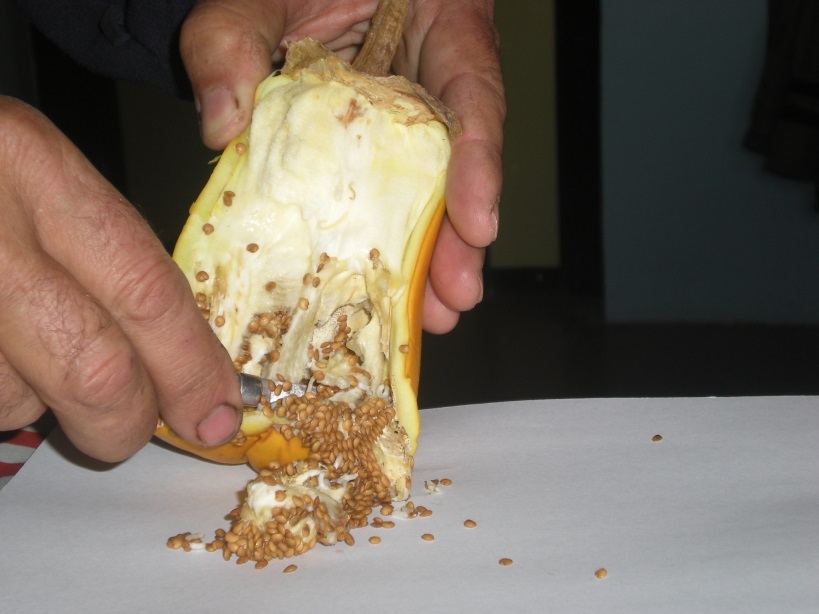 Semilla
Plántula
Planta
Fruto (etapa comestible)
Autopolinización o polinización cruzada
Aislamiento de por lo menos 15 metros entre variedades. 
Recoger el fruto cuando esté completamente maduro.
Quitar las semillas del fruto y limpiarlas lo mejor posible. 
Dejar secar completamente las semillas en un lugar fresco y sombreado.
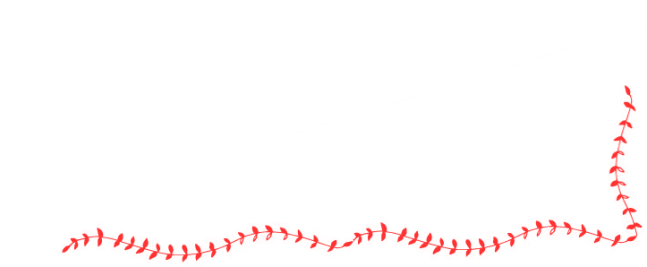 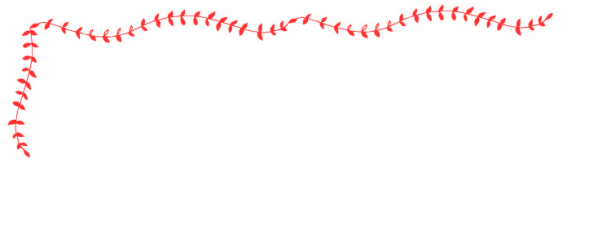 Familia: Solanacea
Betabel
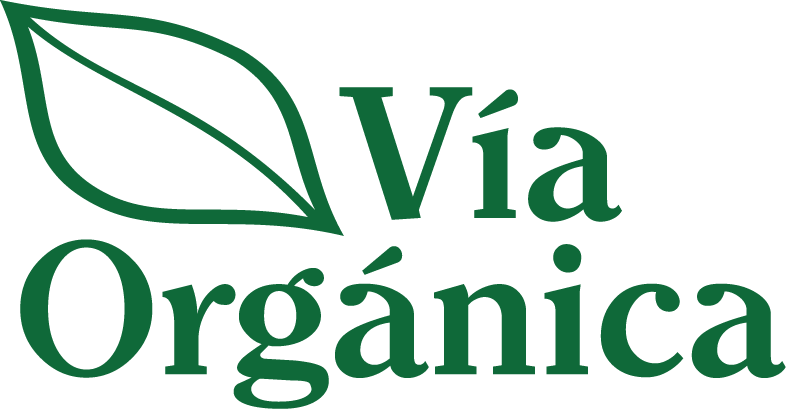 Beta vulgaris
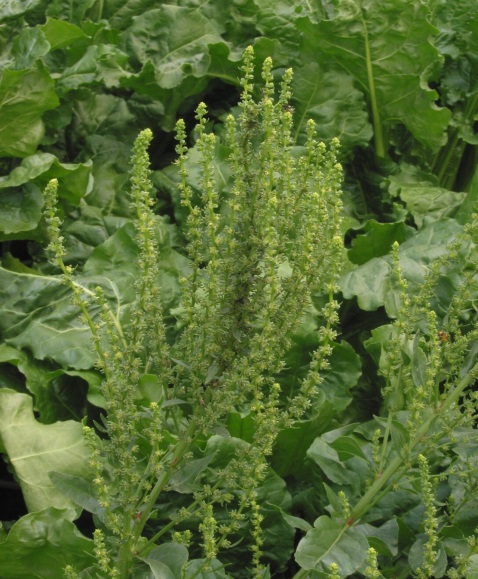 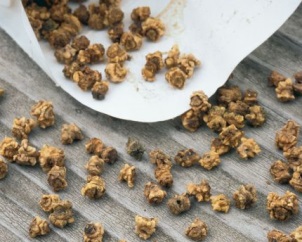 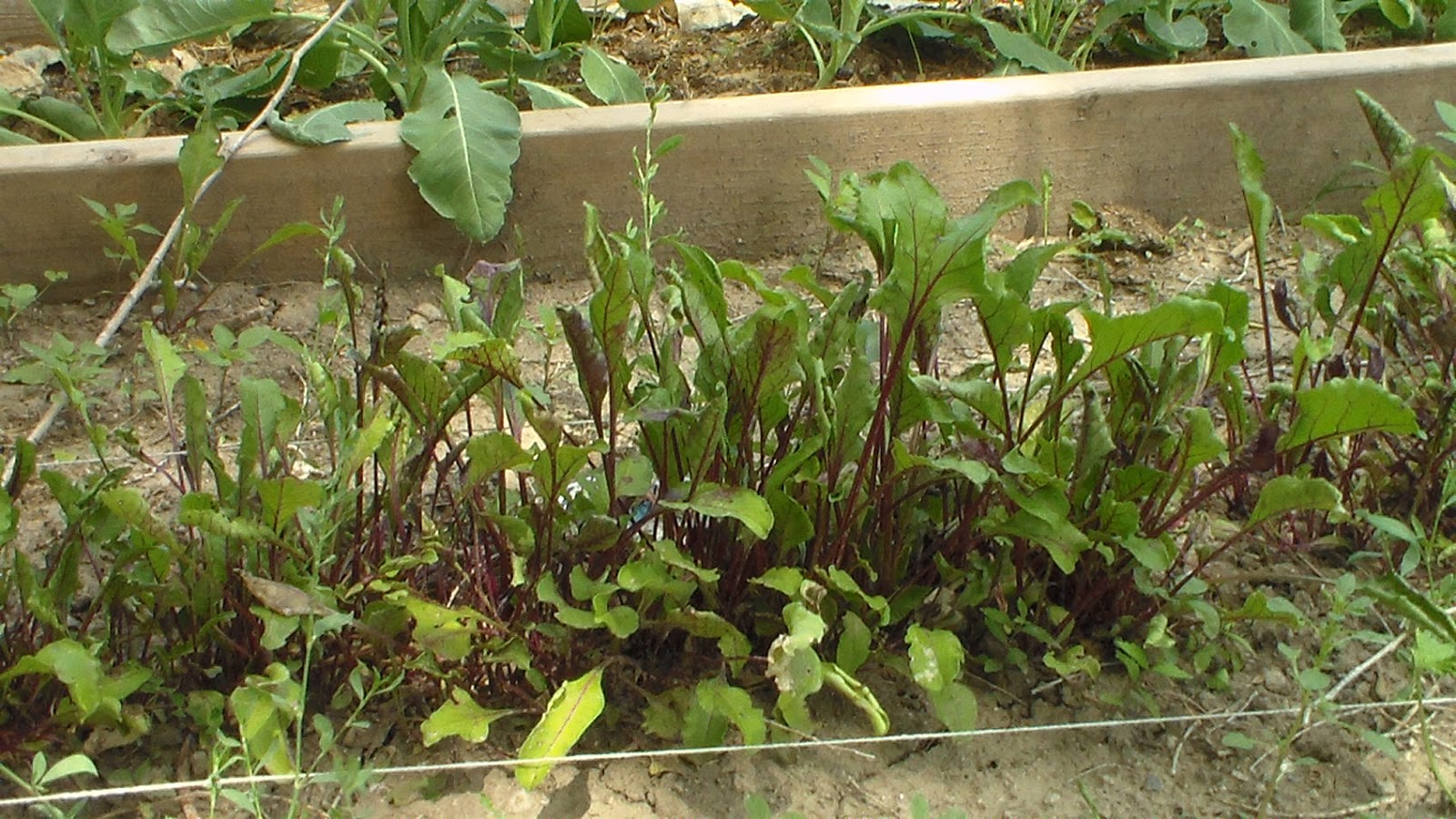 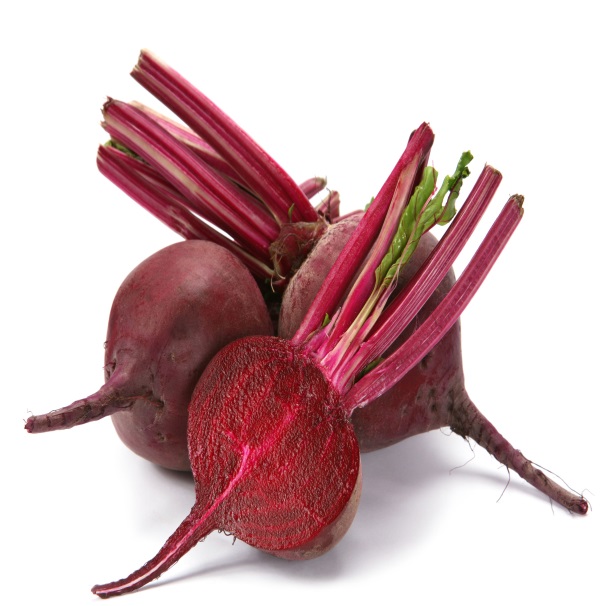 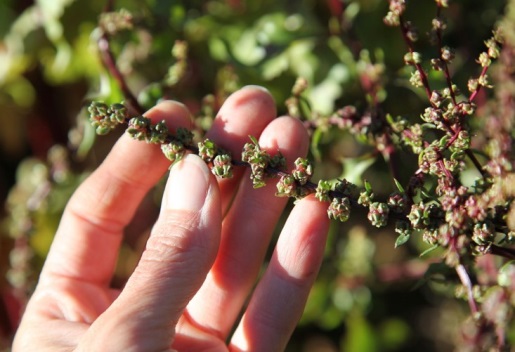 Floración
Semilla
Semilla
Raíz (etapa comestible)
Planta
Polinización por viento
Aislamiento entre variedades un kilómetro. 
Planta anual o bianual.
Cosechar cuando la plante se seque completamente.
Limpiar y almacenar en un lugar fresco y seco.
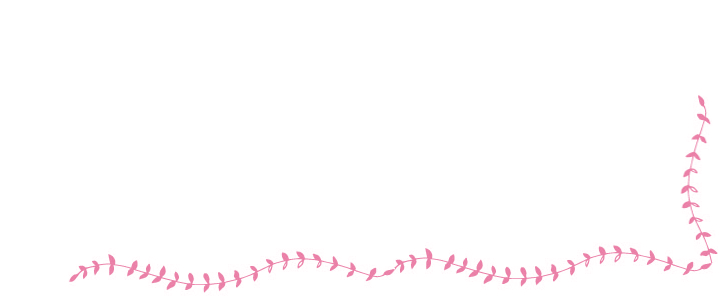 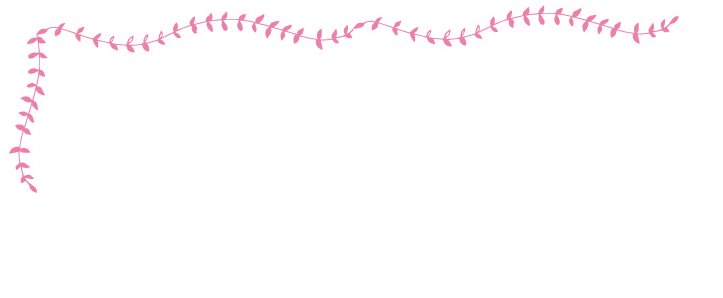 Familia: Chenopodiacea
Calabaza
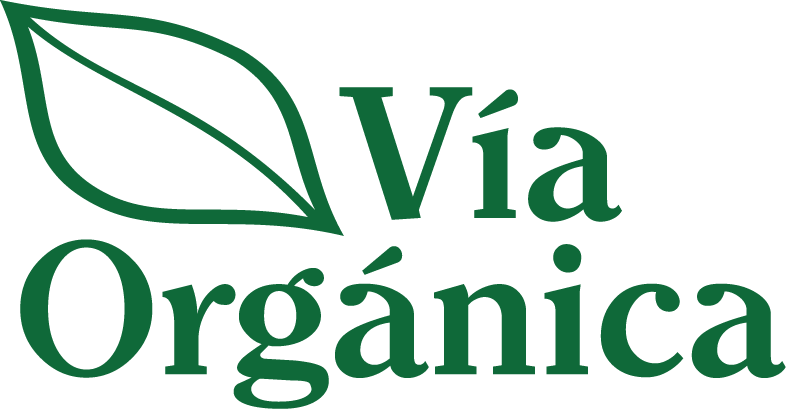 Cucurbita pepo
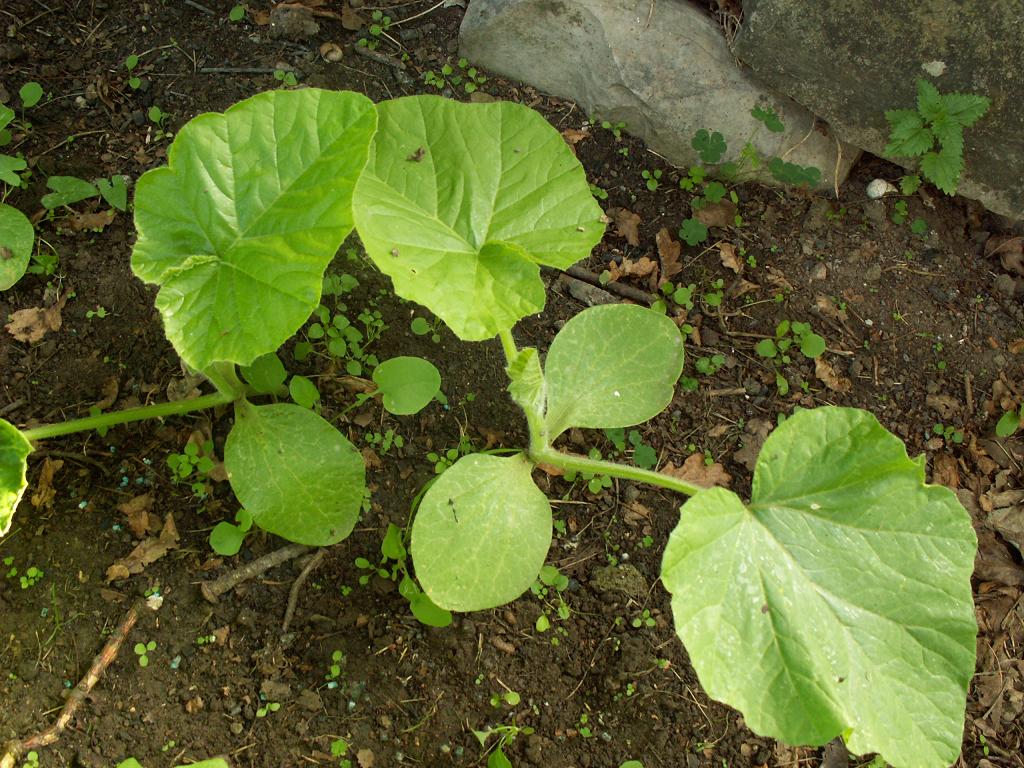 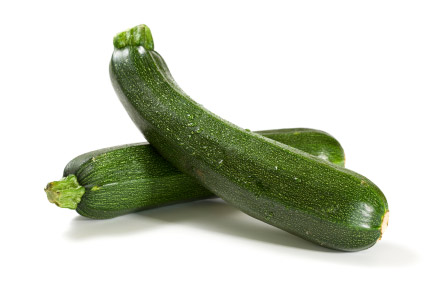 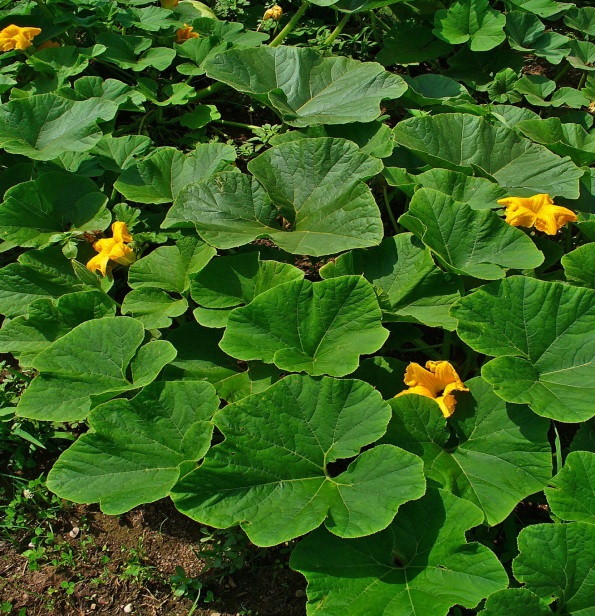 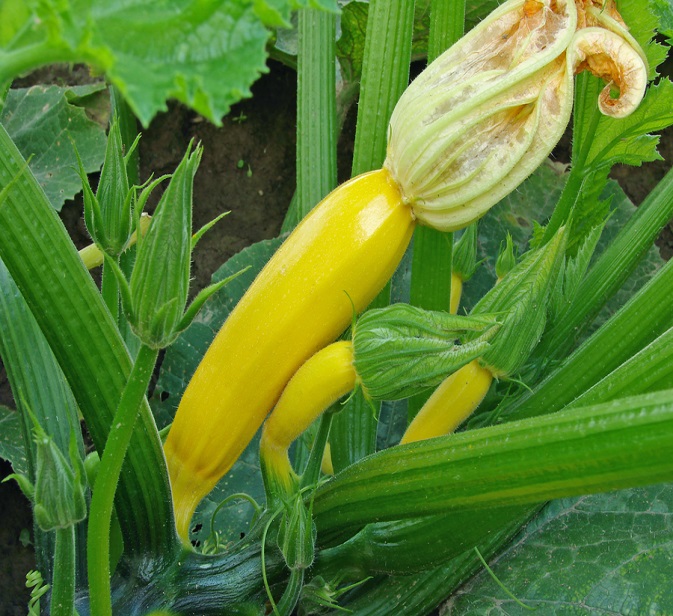 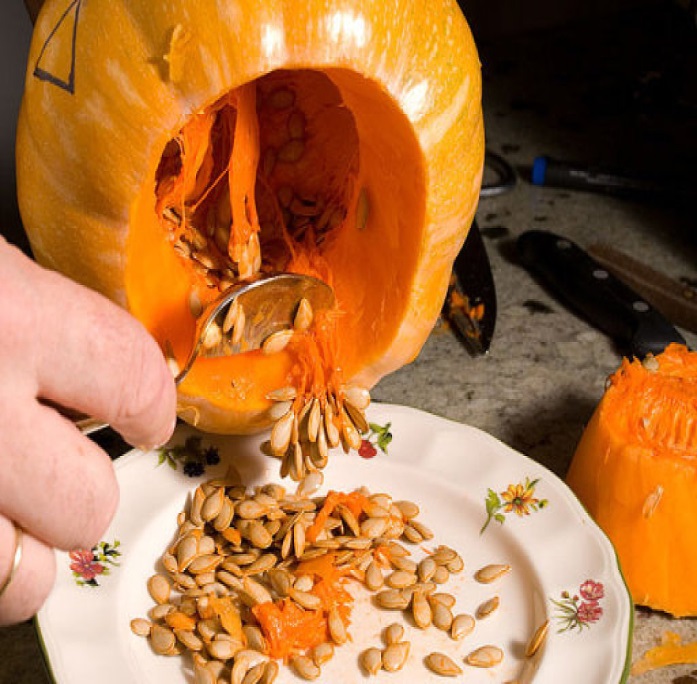 Semilla
Floración
Fruto (fase comestible)
Plántula
Planta
Polinización cruzada por abeja y otros insectos.
Aislamiento entre variedades por un mínimo de 500m.
Cosechar el fruto cuando este completamente maduro. 
Separar las semillas del fruto y secarlas completamente en un lugar fresco y sombreado.
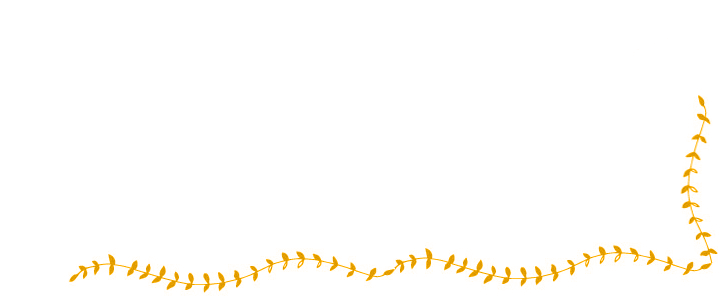 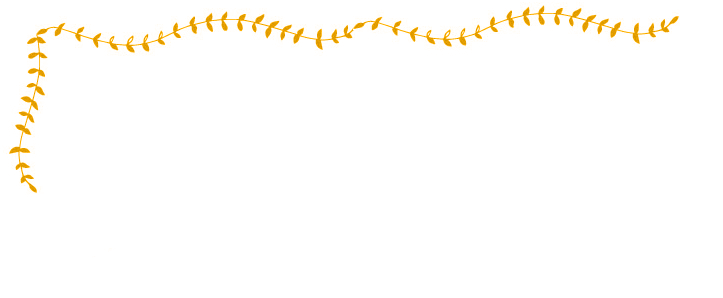 Familia: Cucurbitacea
Melón
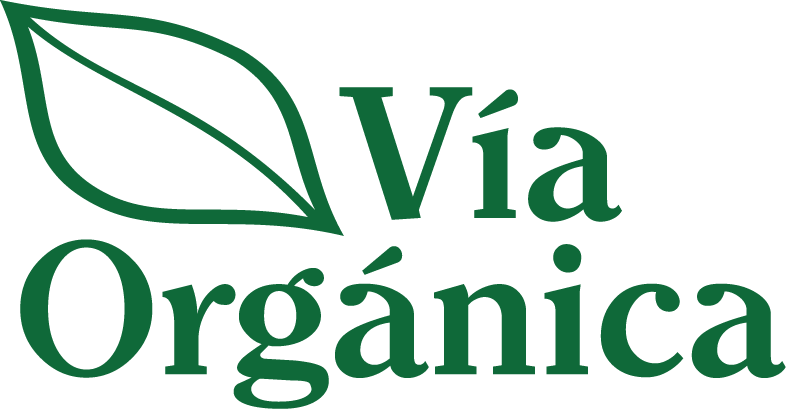 Cucumis melo
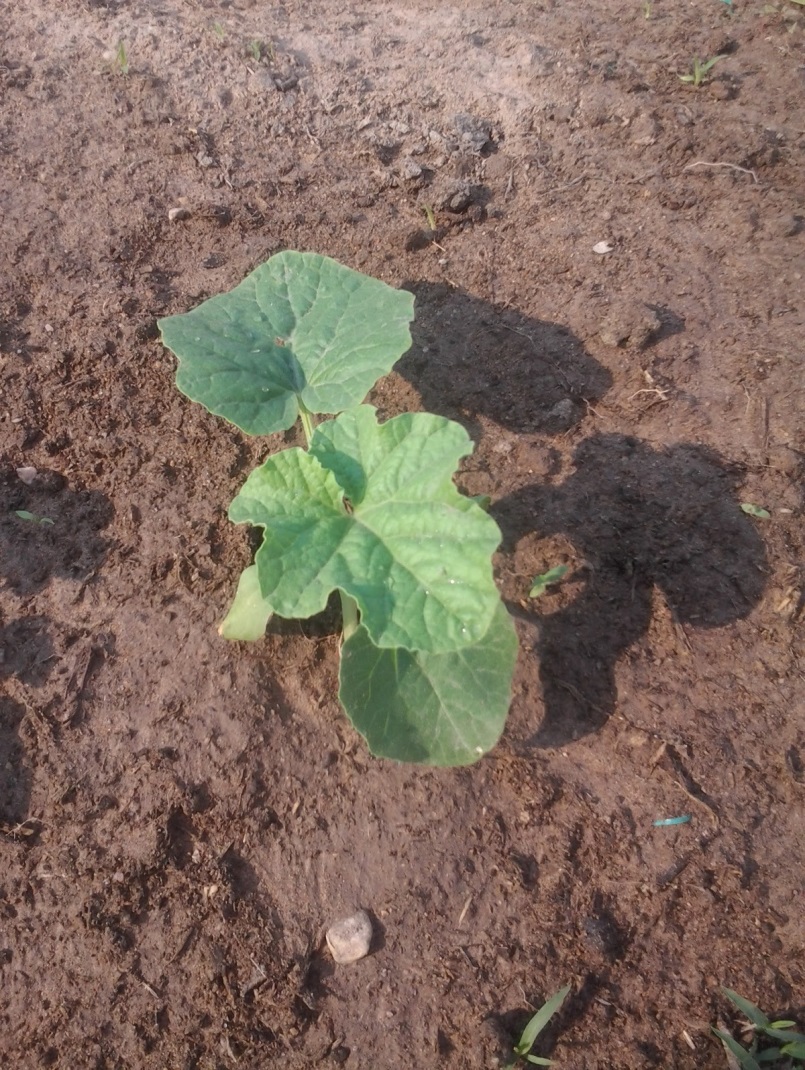 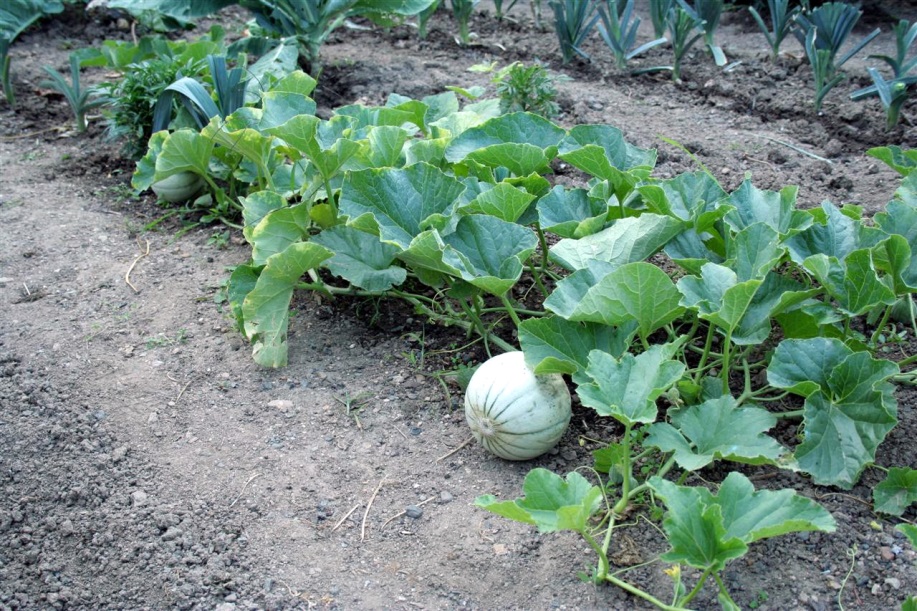 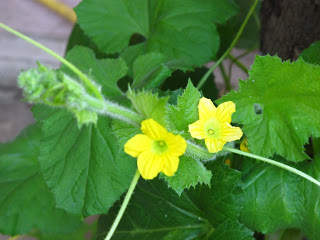 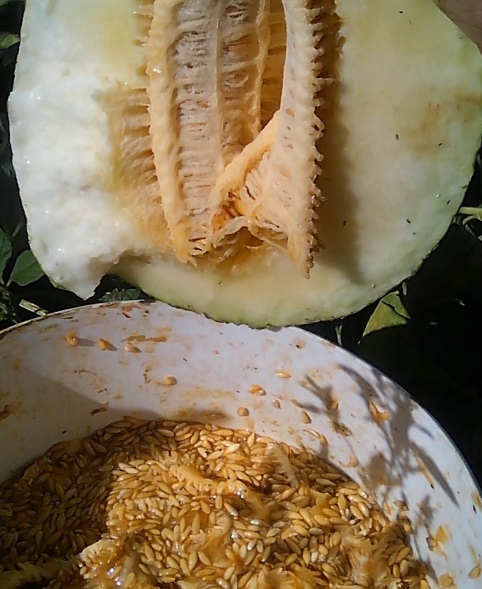 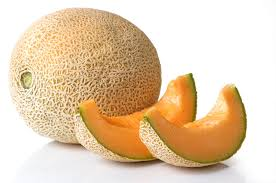 Floración
Semilla
Plántula
Planta
Fruto (fase comestible)
Polinización cruzada por abeja y otros insectos.
Aislamiento entre variedades por un mínimo de 300m.
Cosechar el fruto cuando este completamente maduro. 
Separar las semillas del fruto y secarlas completamente en un lugar fresco y sombreado.
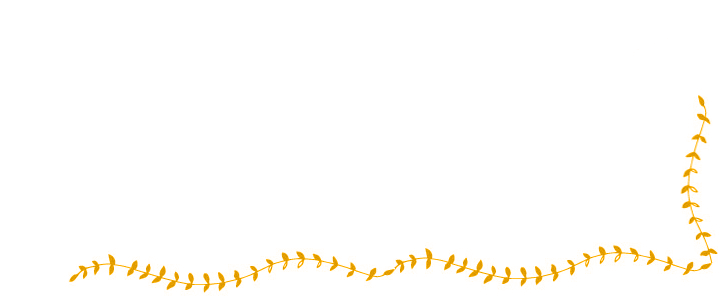 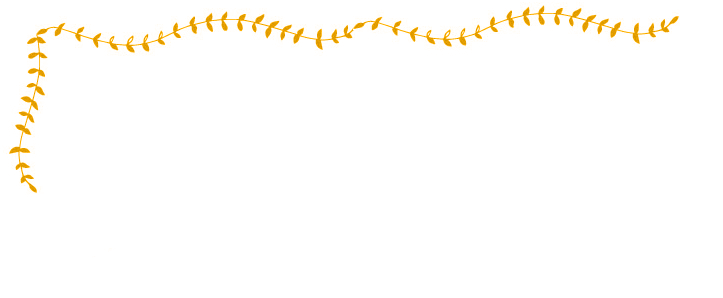 Familia: Cucurbitacea
Pepino
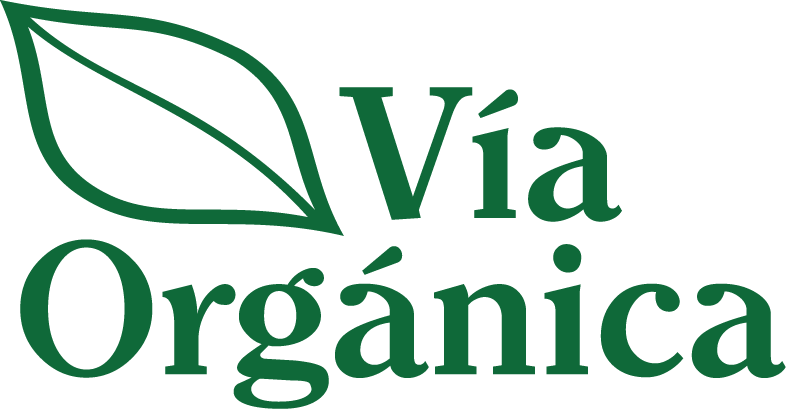 Cucumis sativus
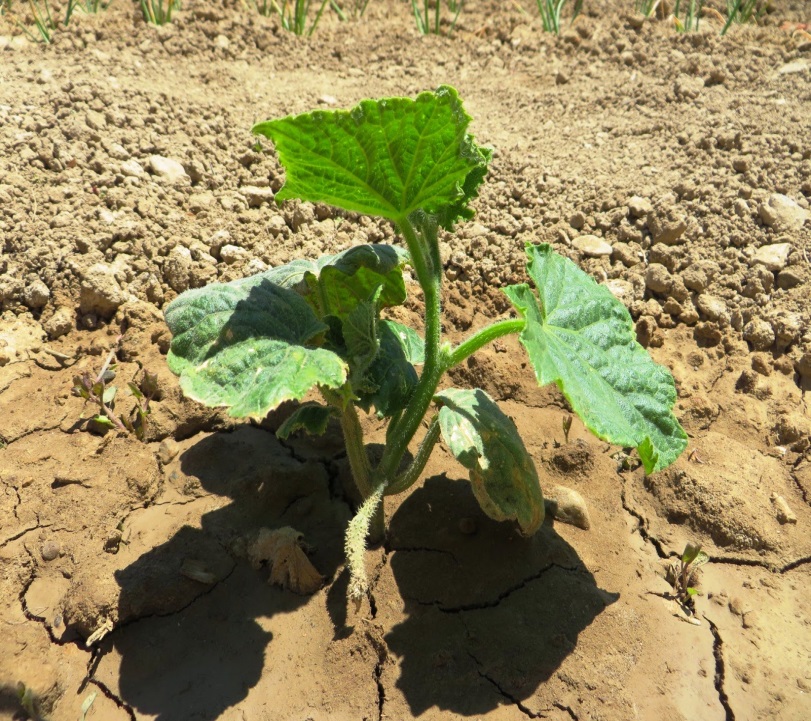 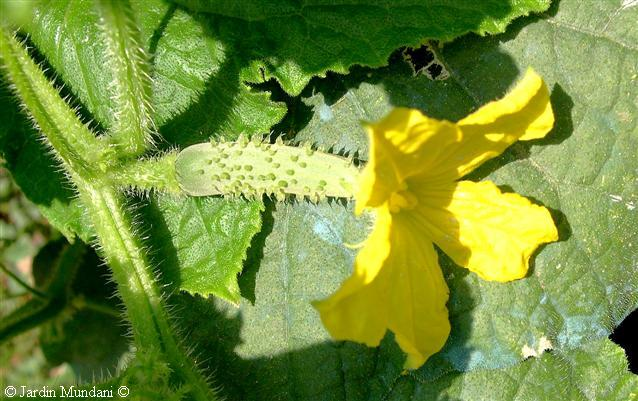 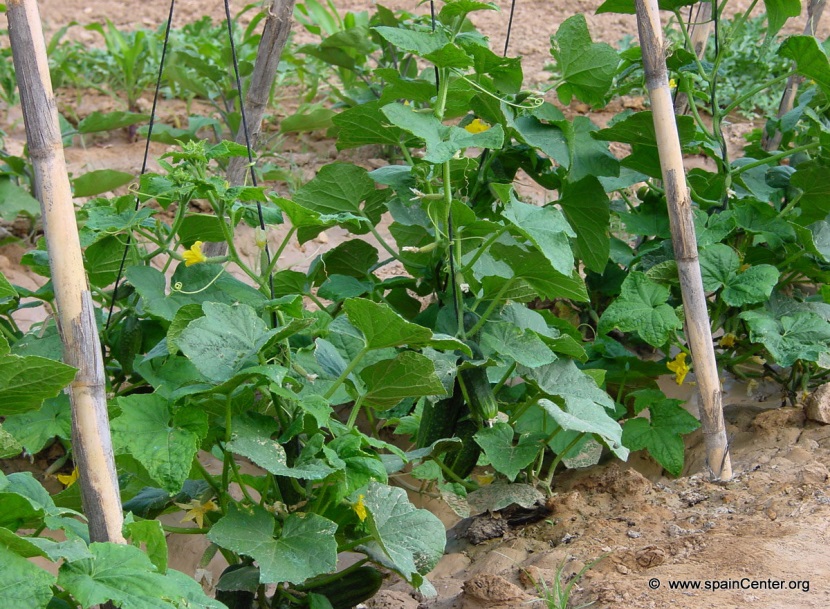 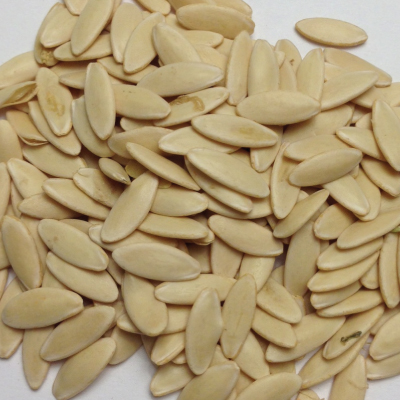 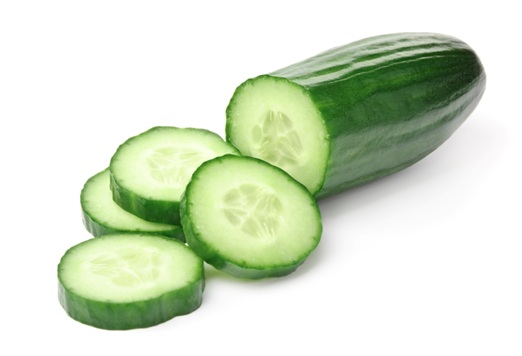 Semilla
Floración
Plántula
Planta
Fruto (fase comestible)
Polinización cruzada por abeja y otros insectos.
Aislamiento entre variedades por un mínimo de 300m.
Cosechar el fruto cuando este completamente maduro. 
Separar las semillas del fruto y secarlas completamente en un lugar fresco y sombreado.
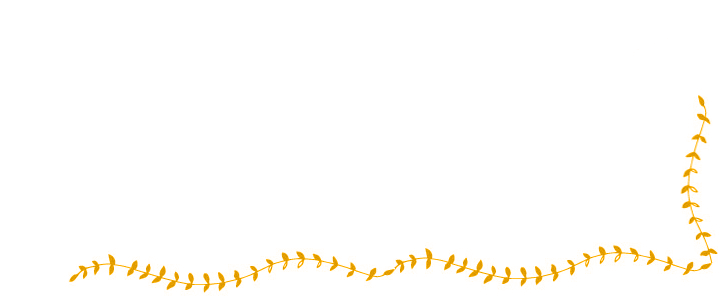 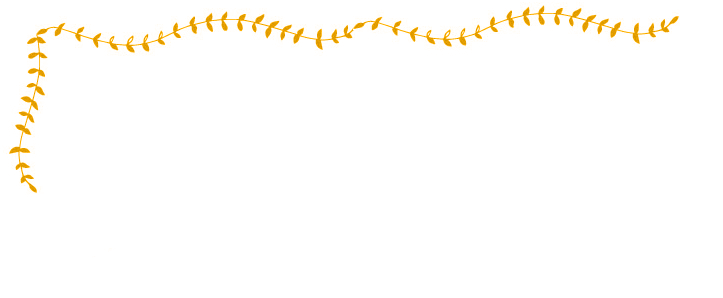 Familia: Cucurbitacea
Sandía
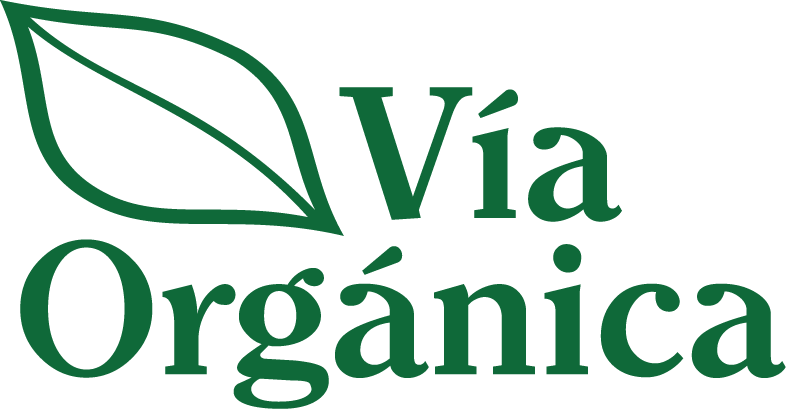 Citrullus anatus
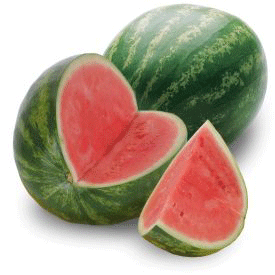 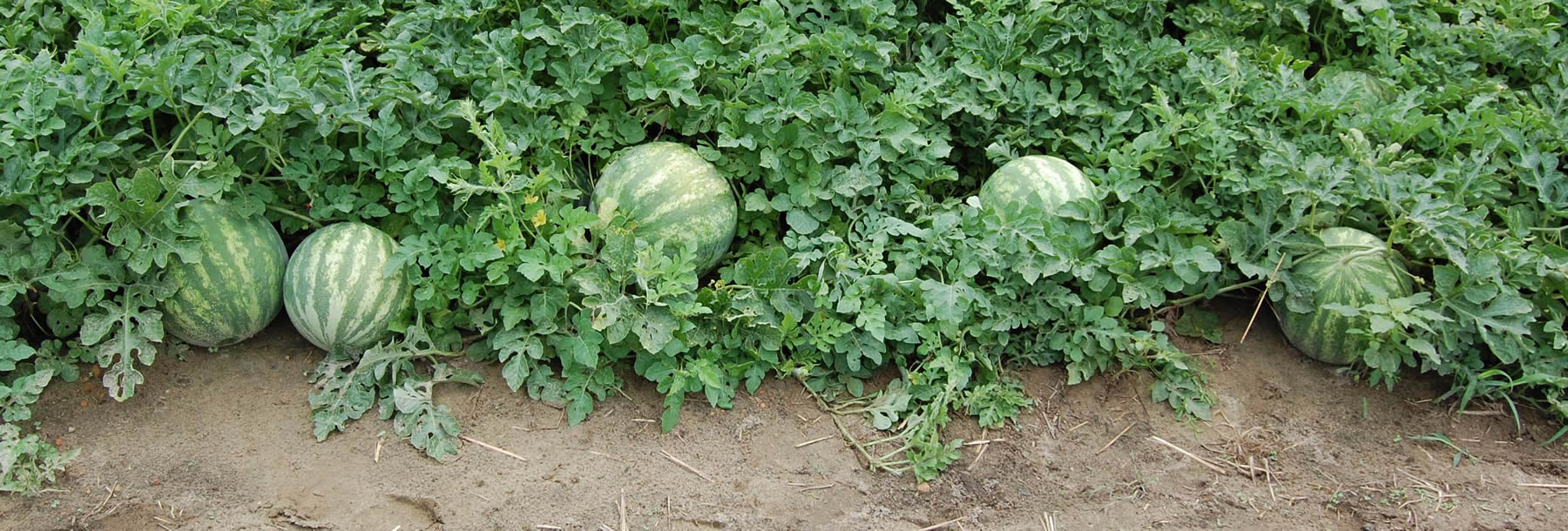 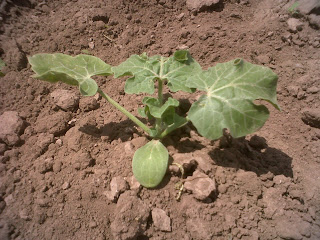 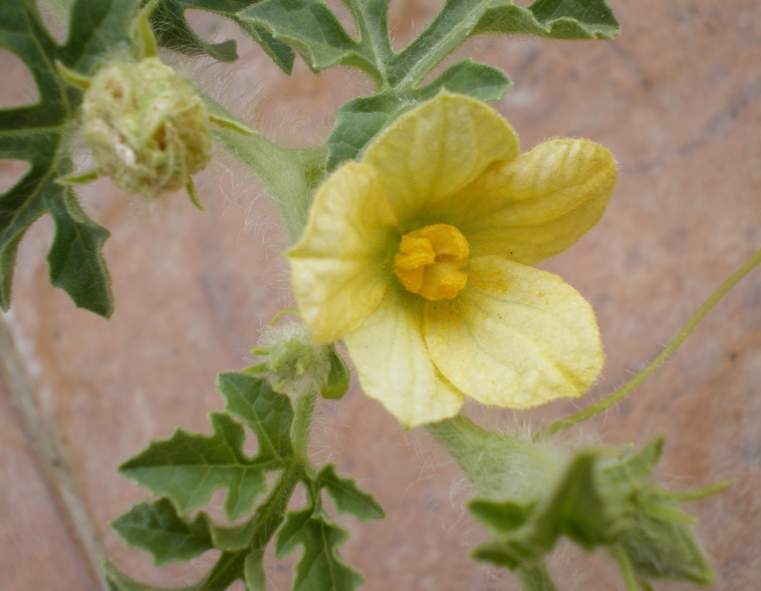 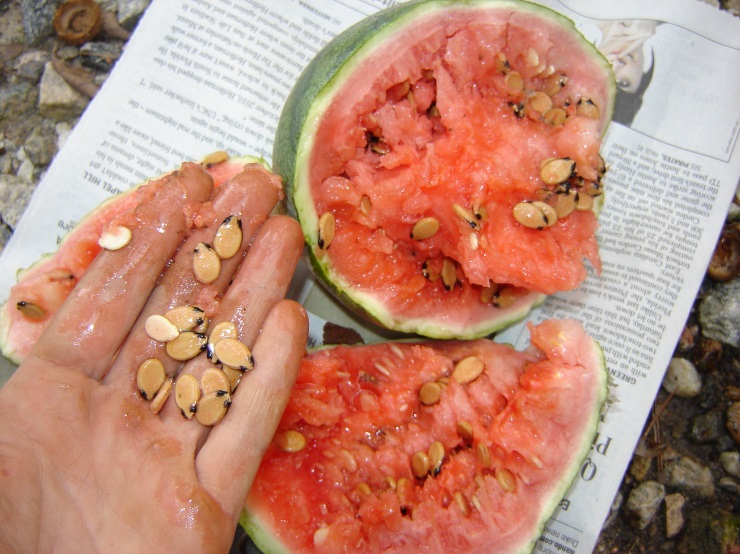 Semilla
Floración
Fruto (etapa comestible)
Plántula
Planta
Polinización cruzada por abeja y otros insectos.
Aislamiento entre variedades por un mínimo de 300m.
Cosechar el fruto cuando este completamente maduro. 
Separar las semillas del fruto y secarlas completamente en un lugar fresco y sombreado.
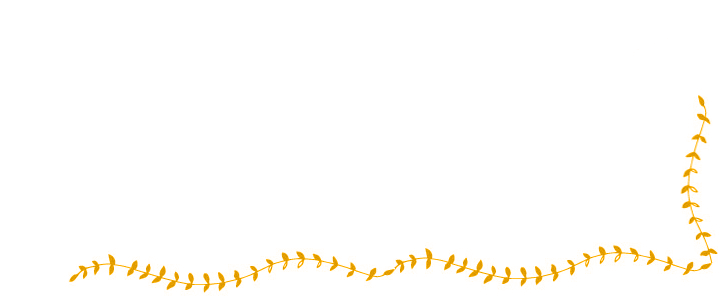 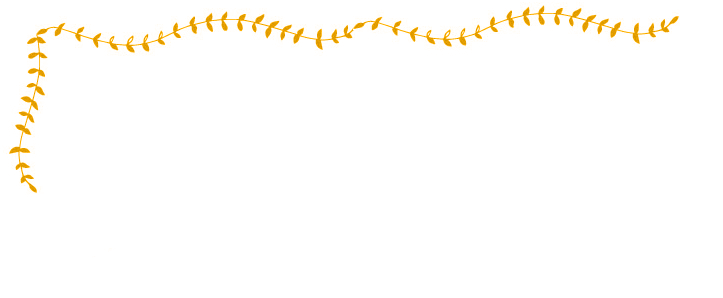 Familia: Cucurbitacea
Caléndula
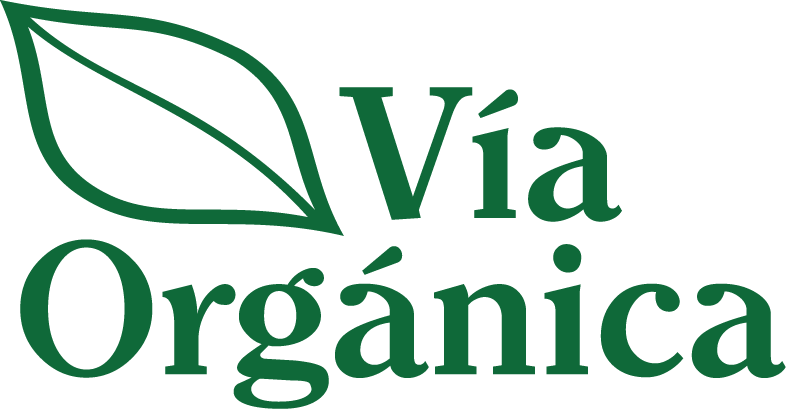 Calendula officinalis
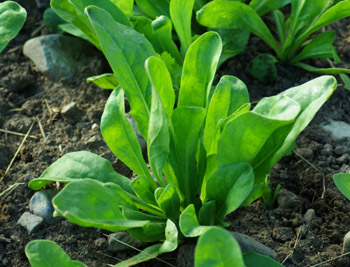 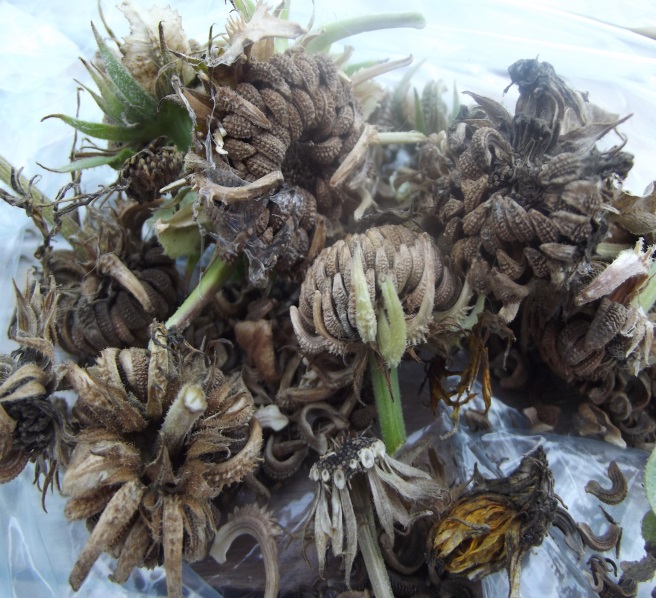 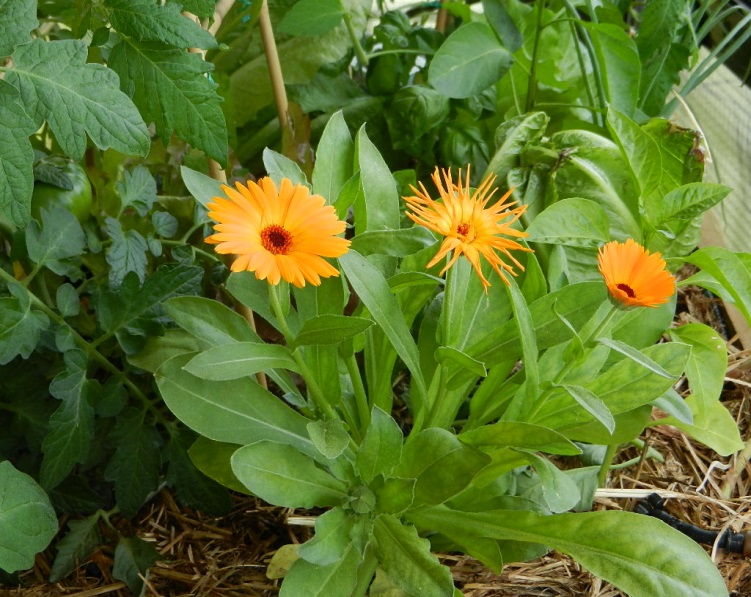 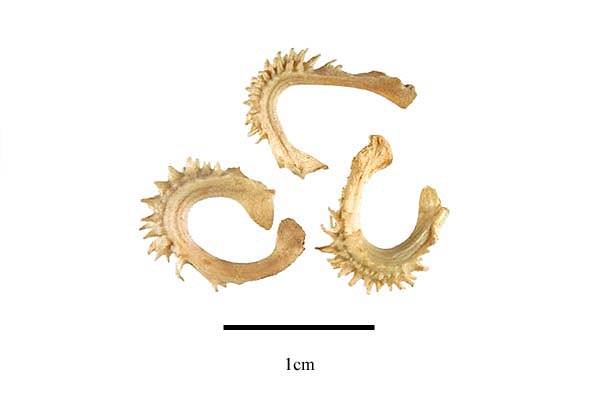 Semilla
Floración
Flores seca
Planta
Polinización cruzada.
La obtención de semilla , dejar secar la flor completamente. 
Separar las semillas en forma de media luna y quitar la basura. 
Almacenarlas en frascos herméticos, en un lugar fresco y seco.
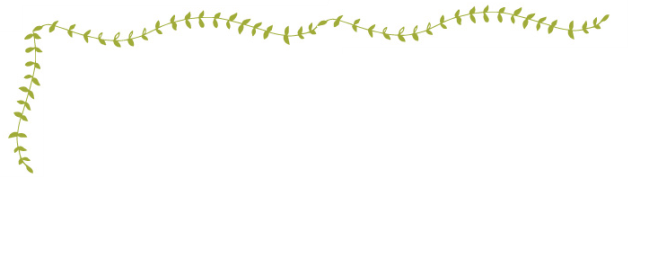 Familia: asteracea
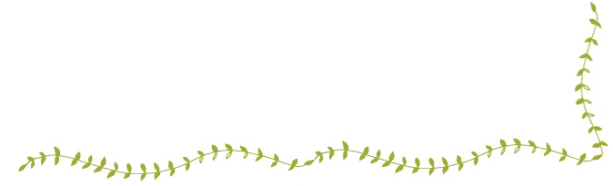